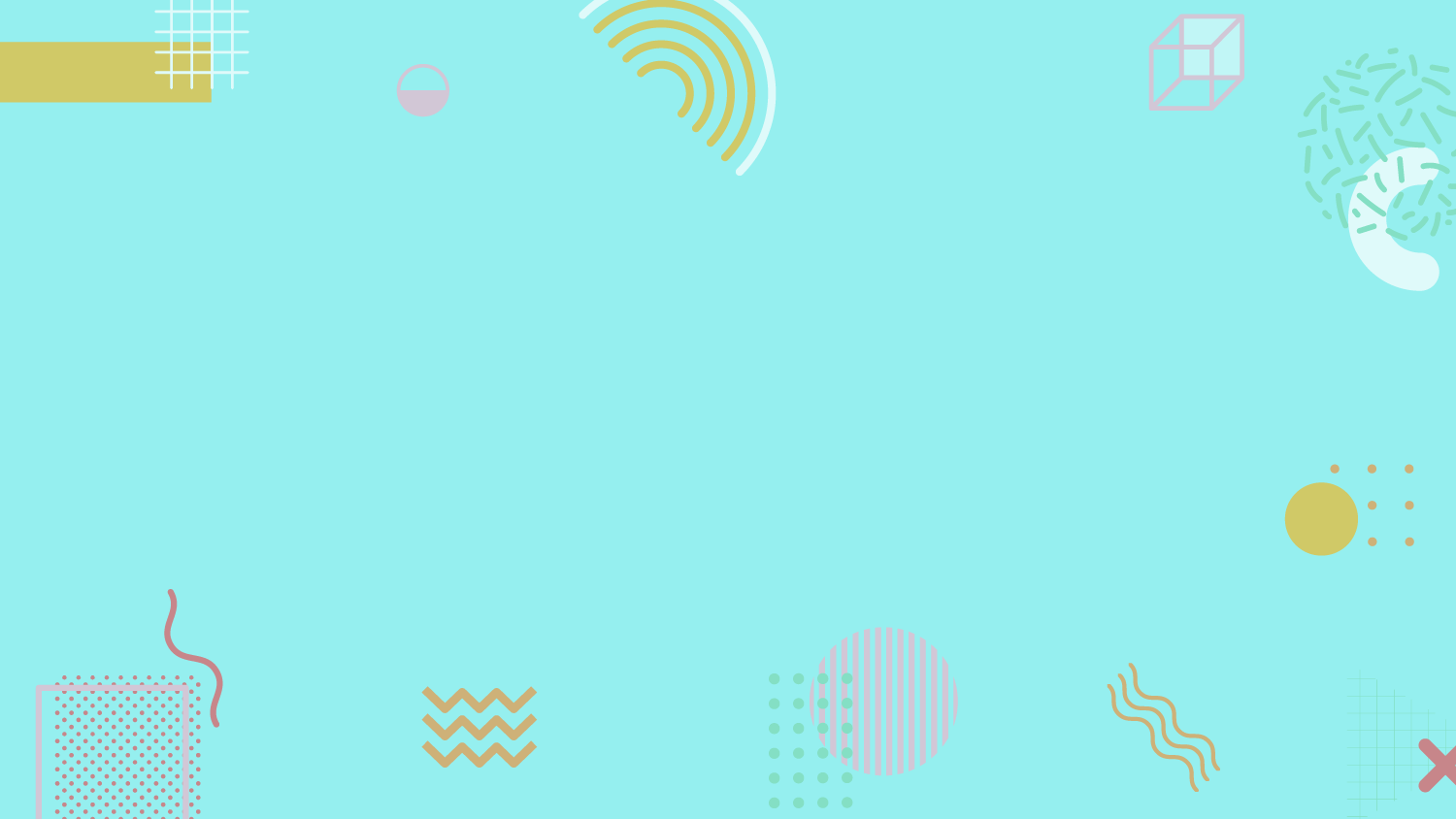 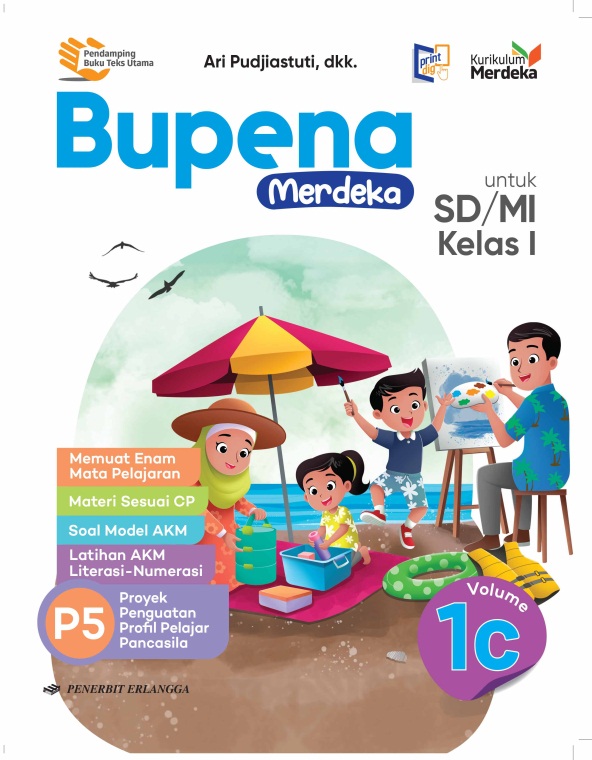 MEDIA MENGAJAR
BUPENA
UNTUK SD/MI KELAS 1
PENDIDIKAN PANCASILA
[Speaker Notes: Warna tulisan BUPENA disesuaikan dgn jenjang kelas]
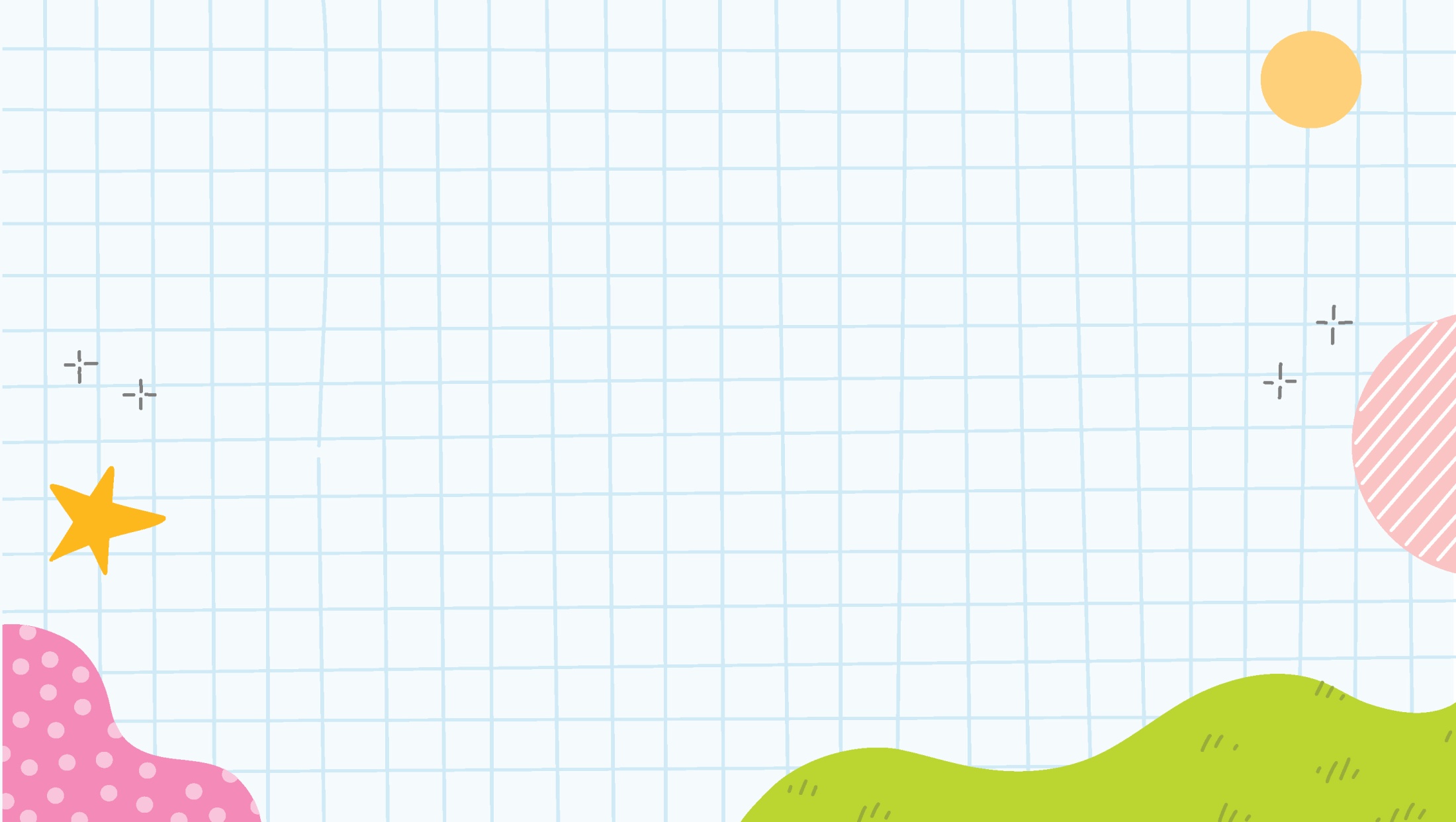 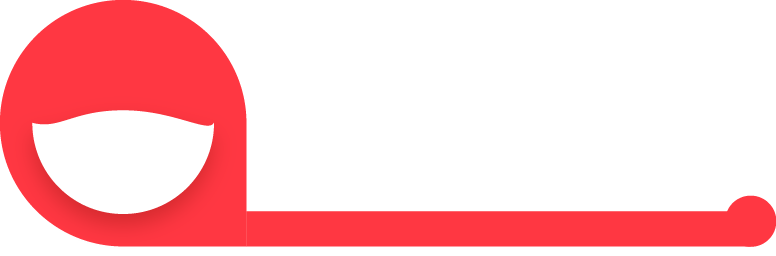 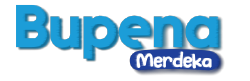 BAB
A. Identitas Diri
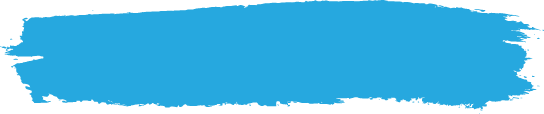 Ayo, Hargai Perbedaan
3
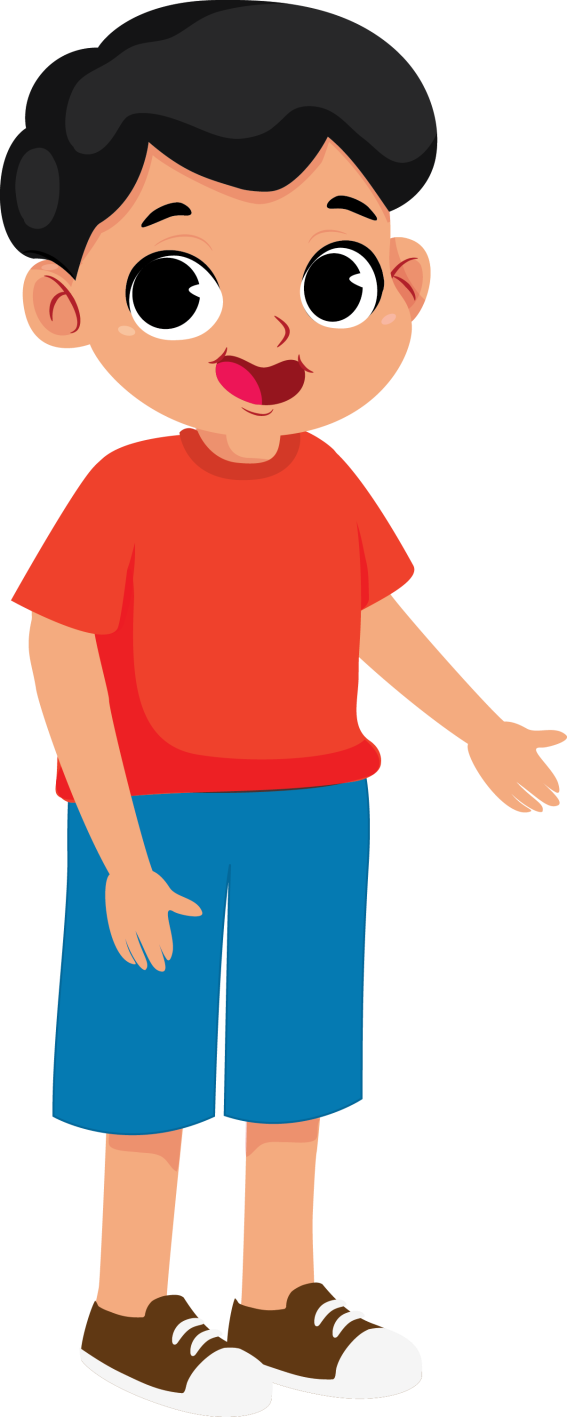 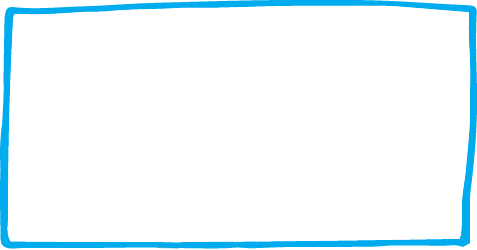 Nama termasuk identitas diri.
Identitas diri menunjukkan siapa kita.
Kita dapat menyebut nama panjang atau nama pendek.
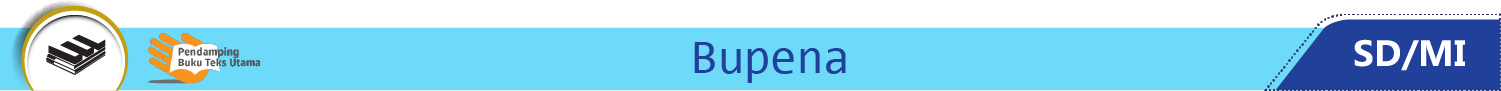 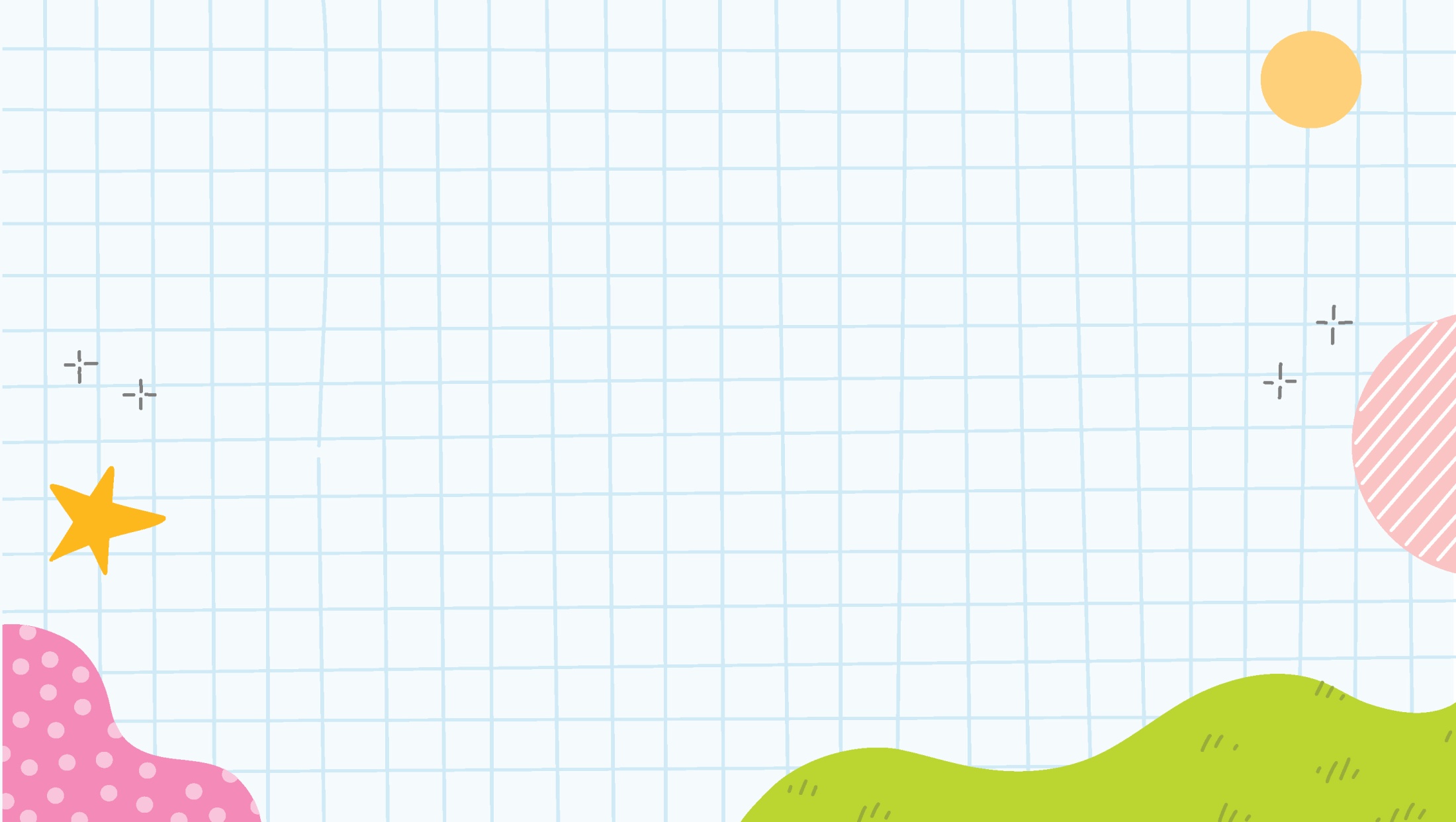 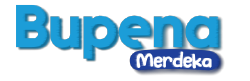 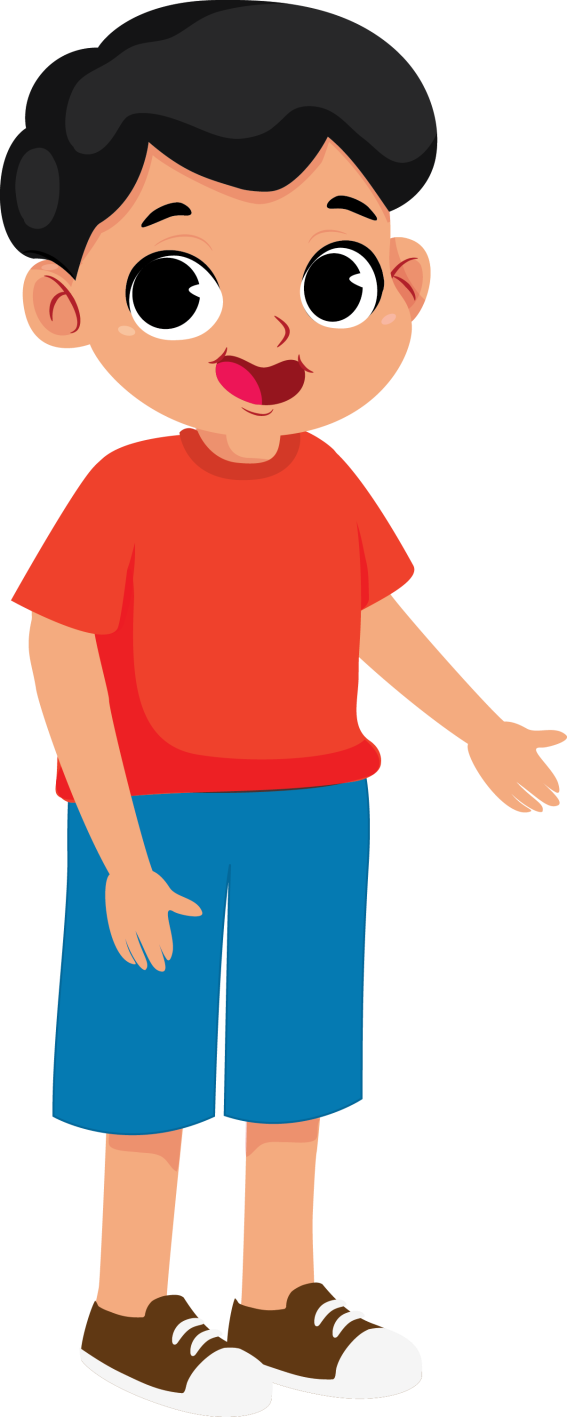 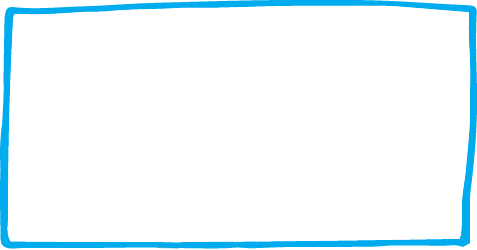 Nama panjang adalah nama lengkap kita.
Nama pendek adalah nama panggilan kita.
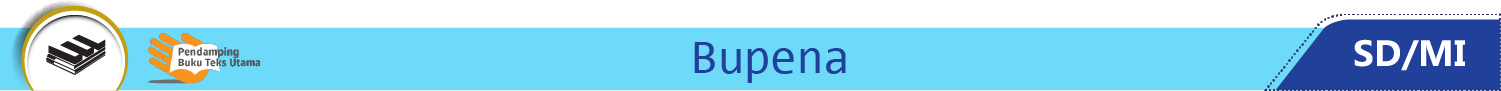 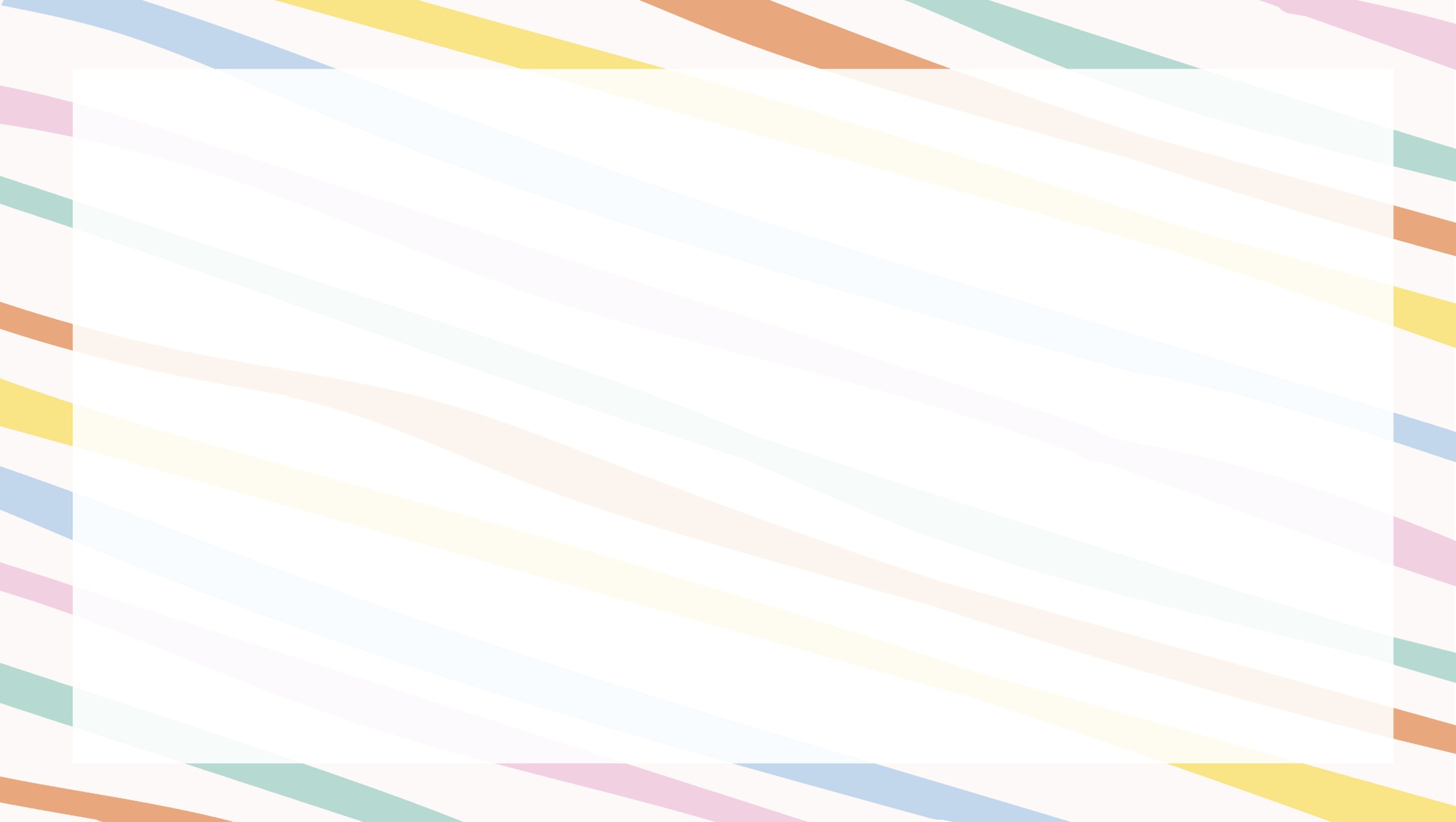 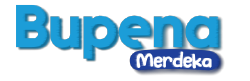 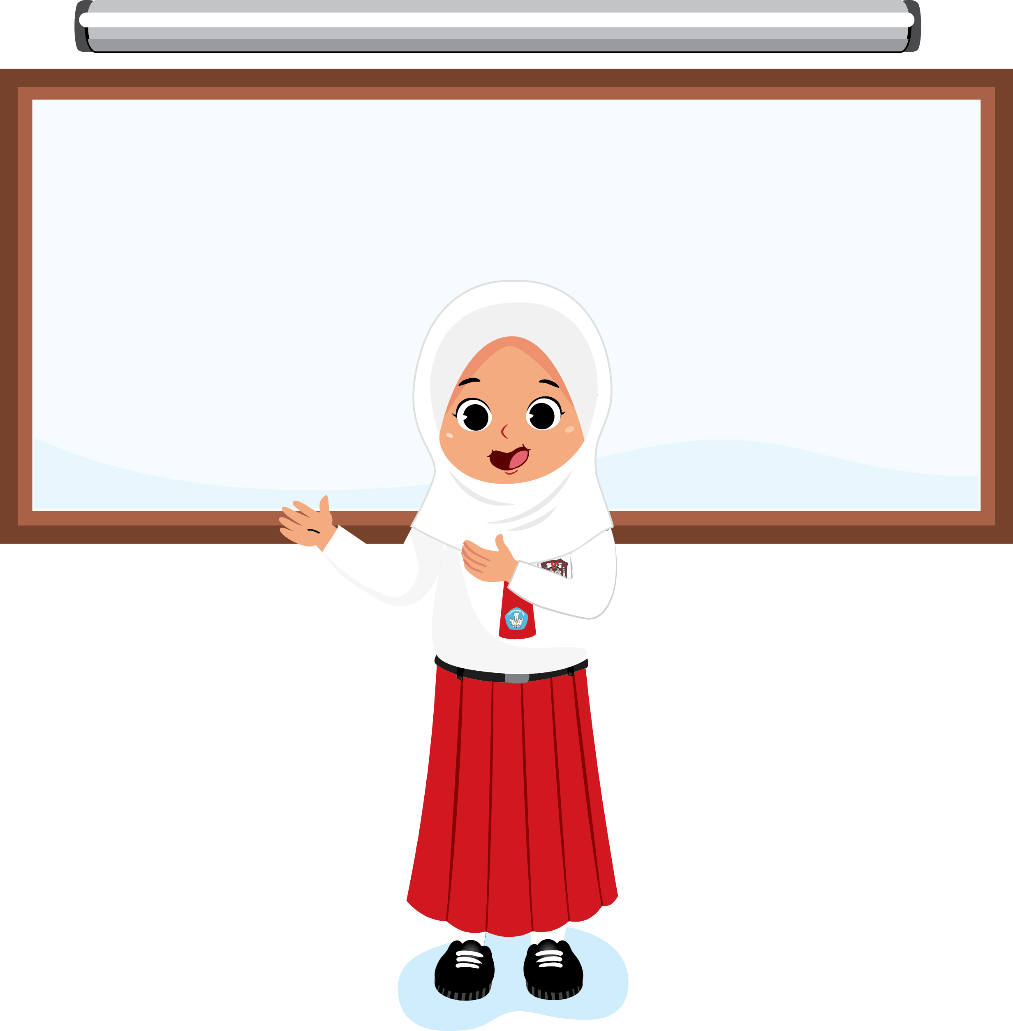 Halo, namaku Intan Perwira. 
Aku biasanya dipanggil Intan.
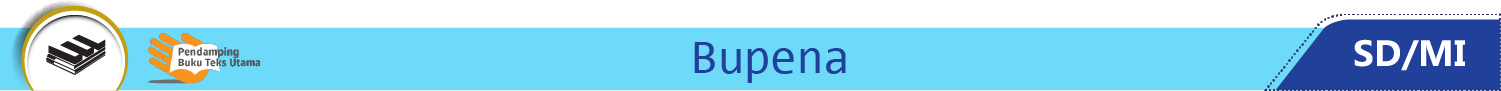 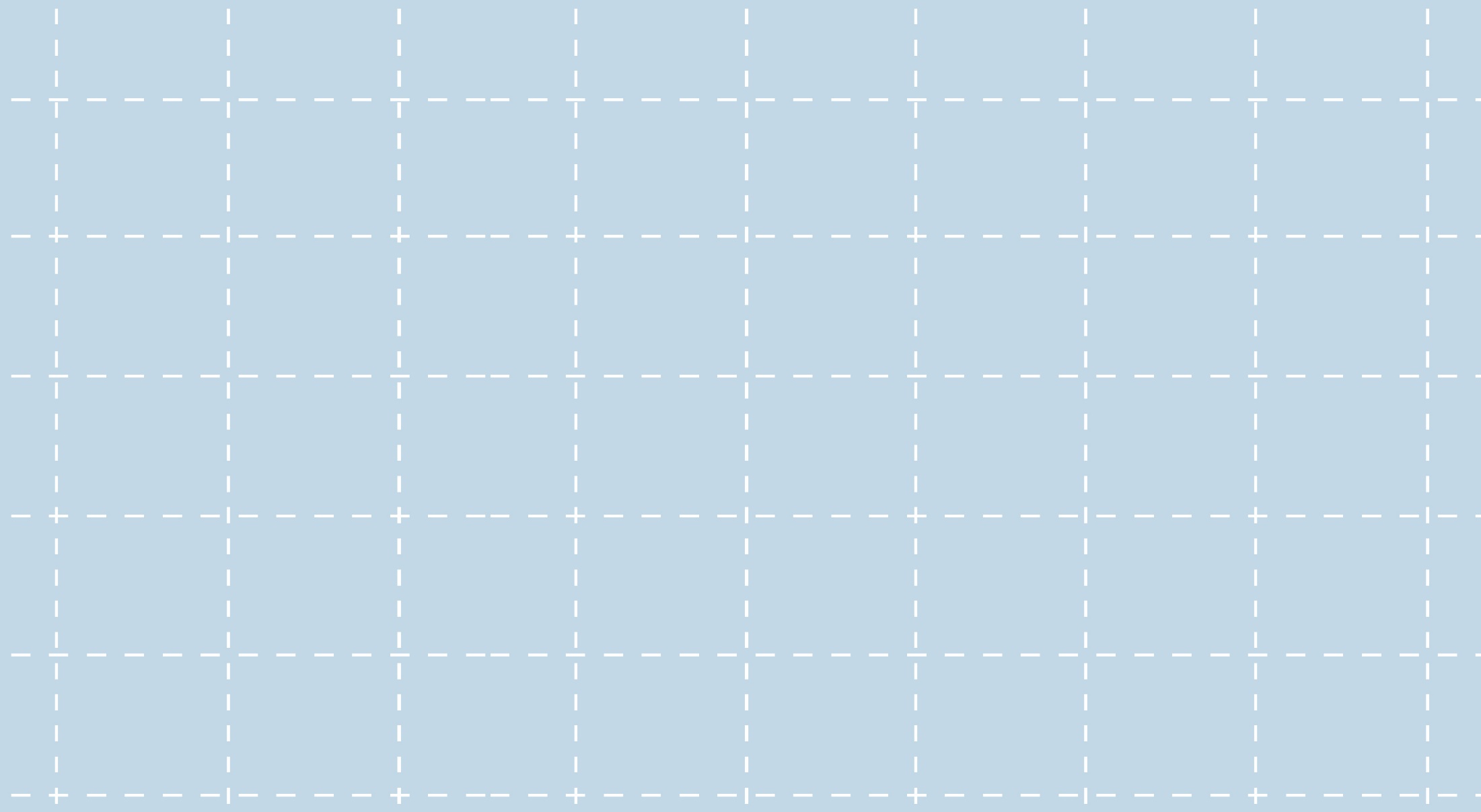 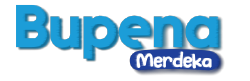 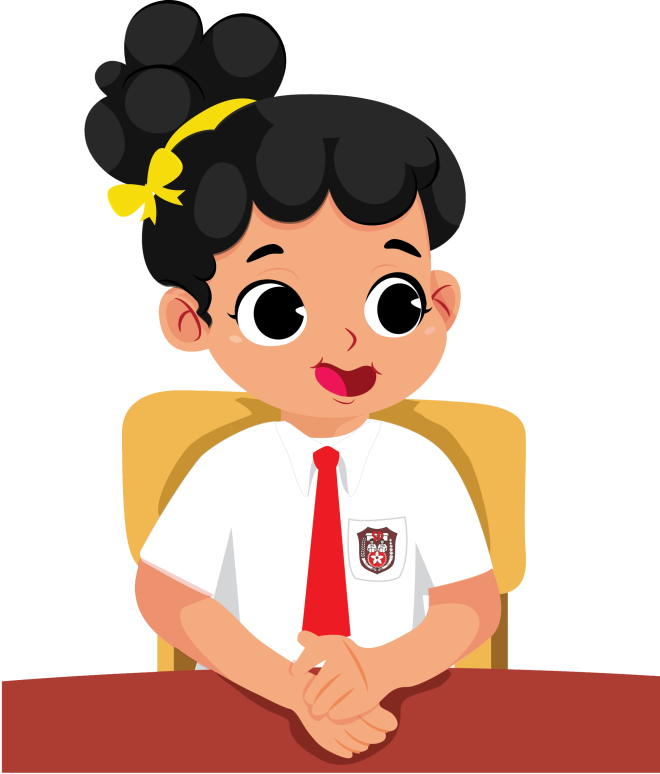 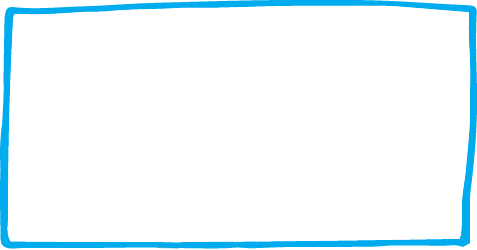 Ciri fisik termasuk identitas diri.
Ciri fisik antara lain warna kulit, bentuk wajah, dan bentuk rambut.
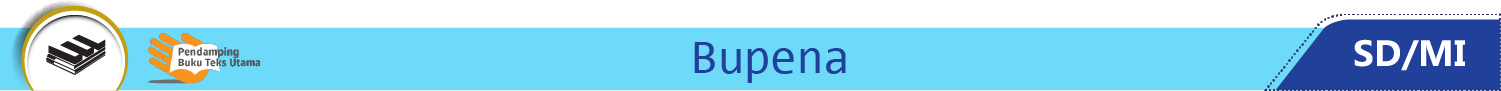 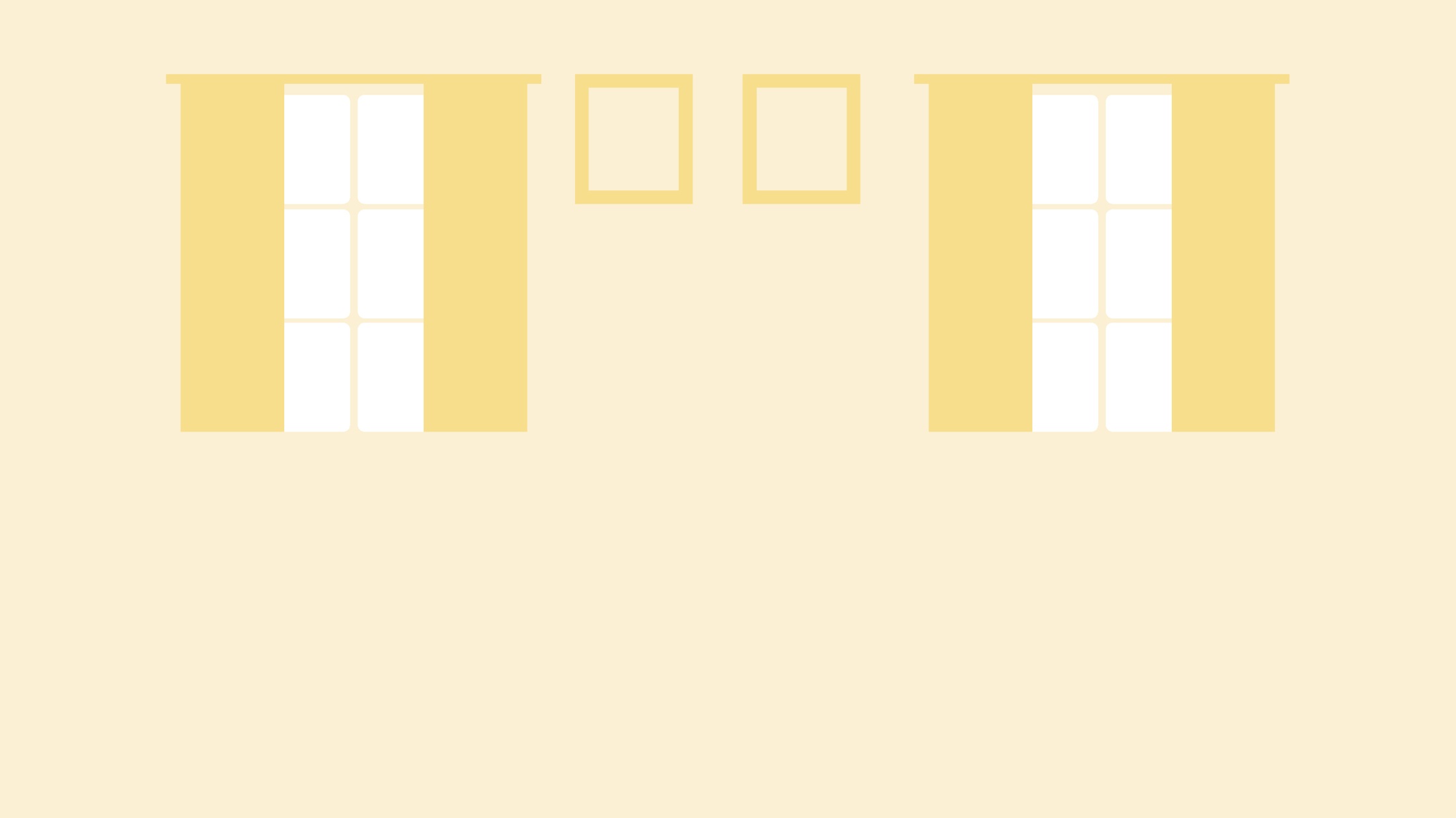 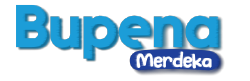 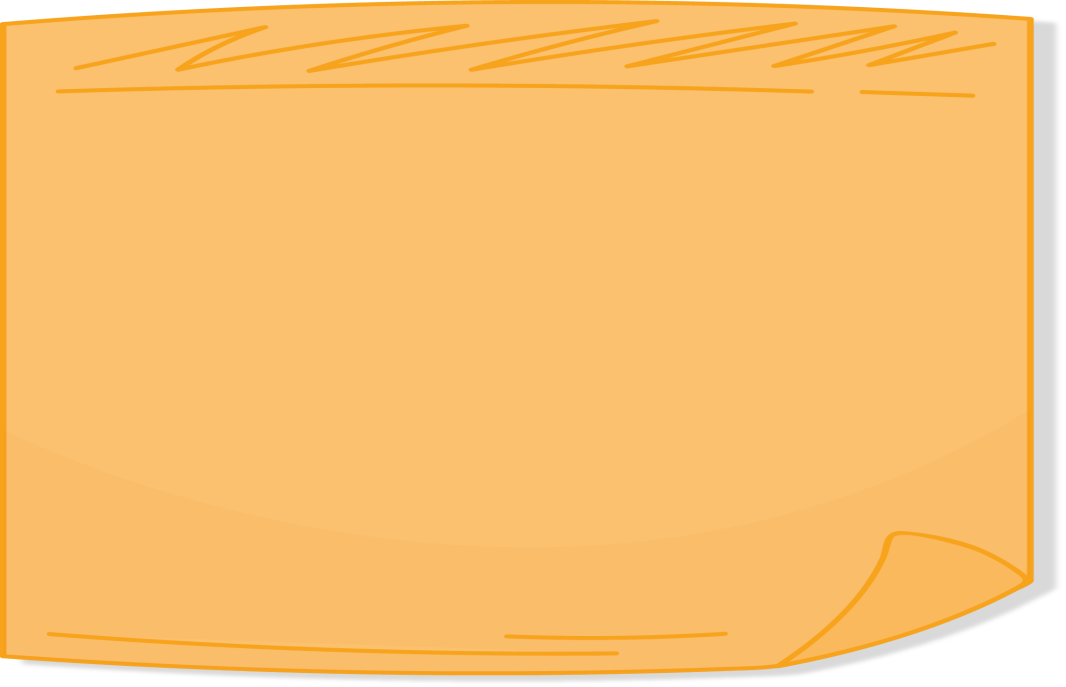 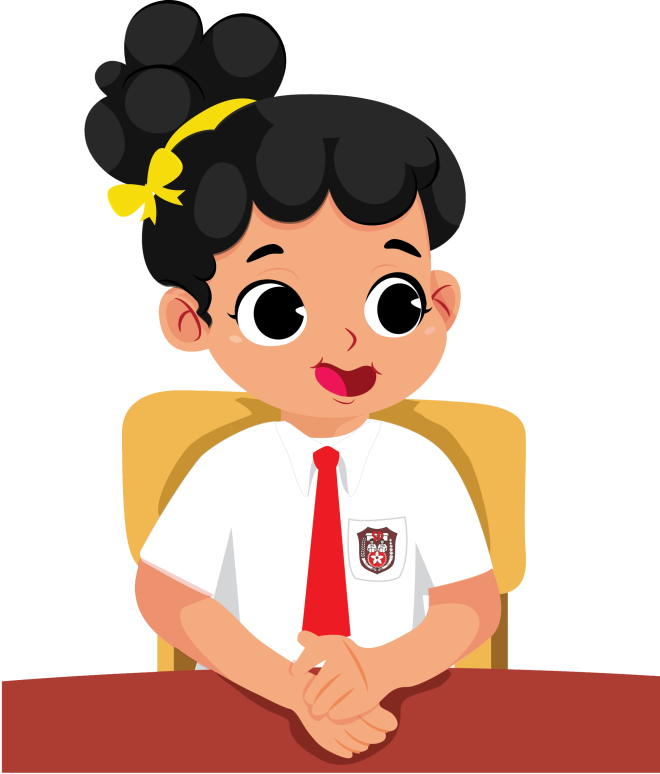 Identitas diri penting untuk diketahui dan diingat.
Dengan demikian, orang lain lebih mudah mengenal dan mengingat kita.
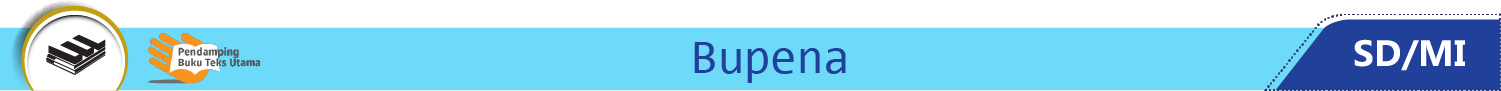 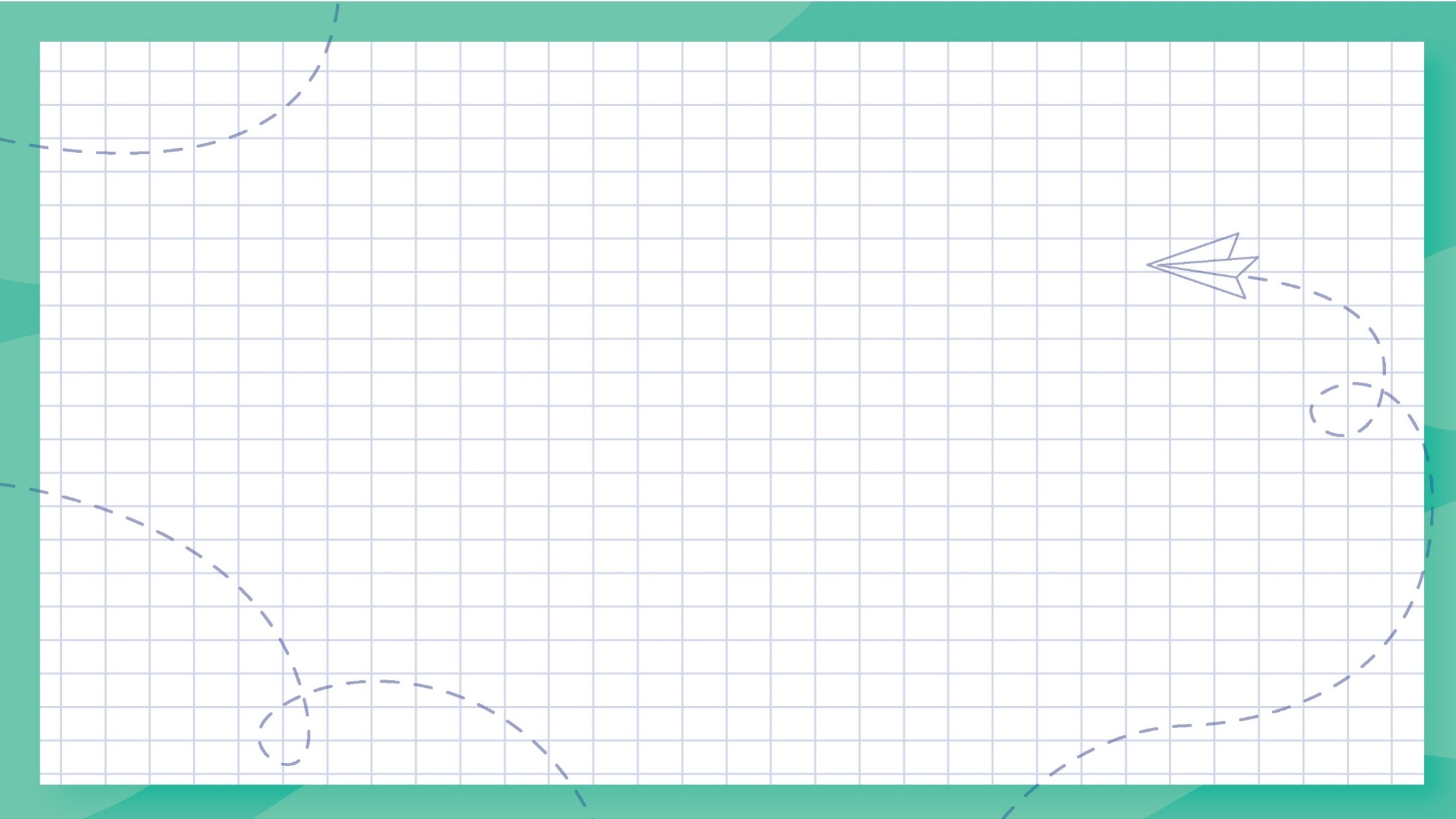 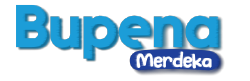 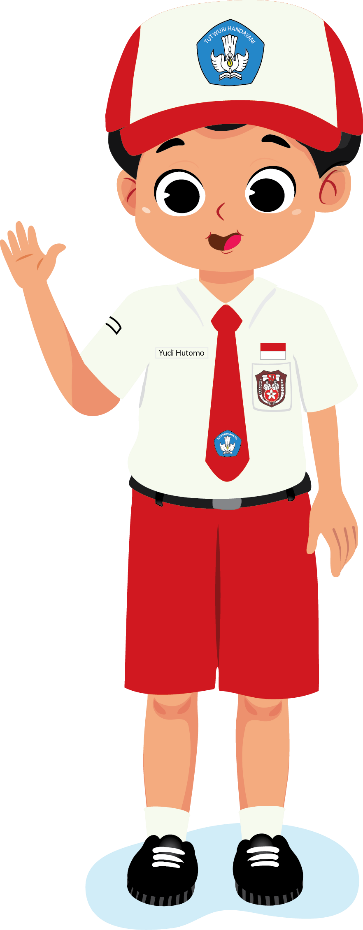 Halo, namaku Yudi Hutomo.
Aku biasa dipanggil Yudi.
Aku lahir di Jakarta.
Rambutku lurus.
Kulitku sawo matang.
Hobiku bermain bola.
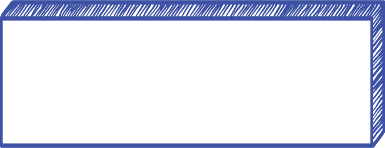 Perhatikan contoh berikut.
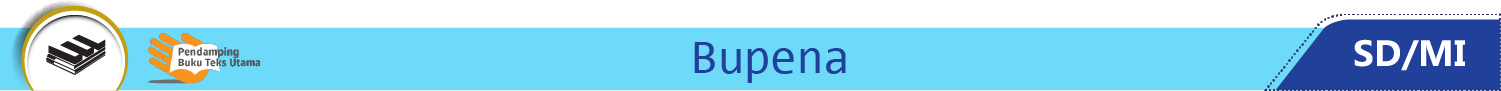 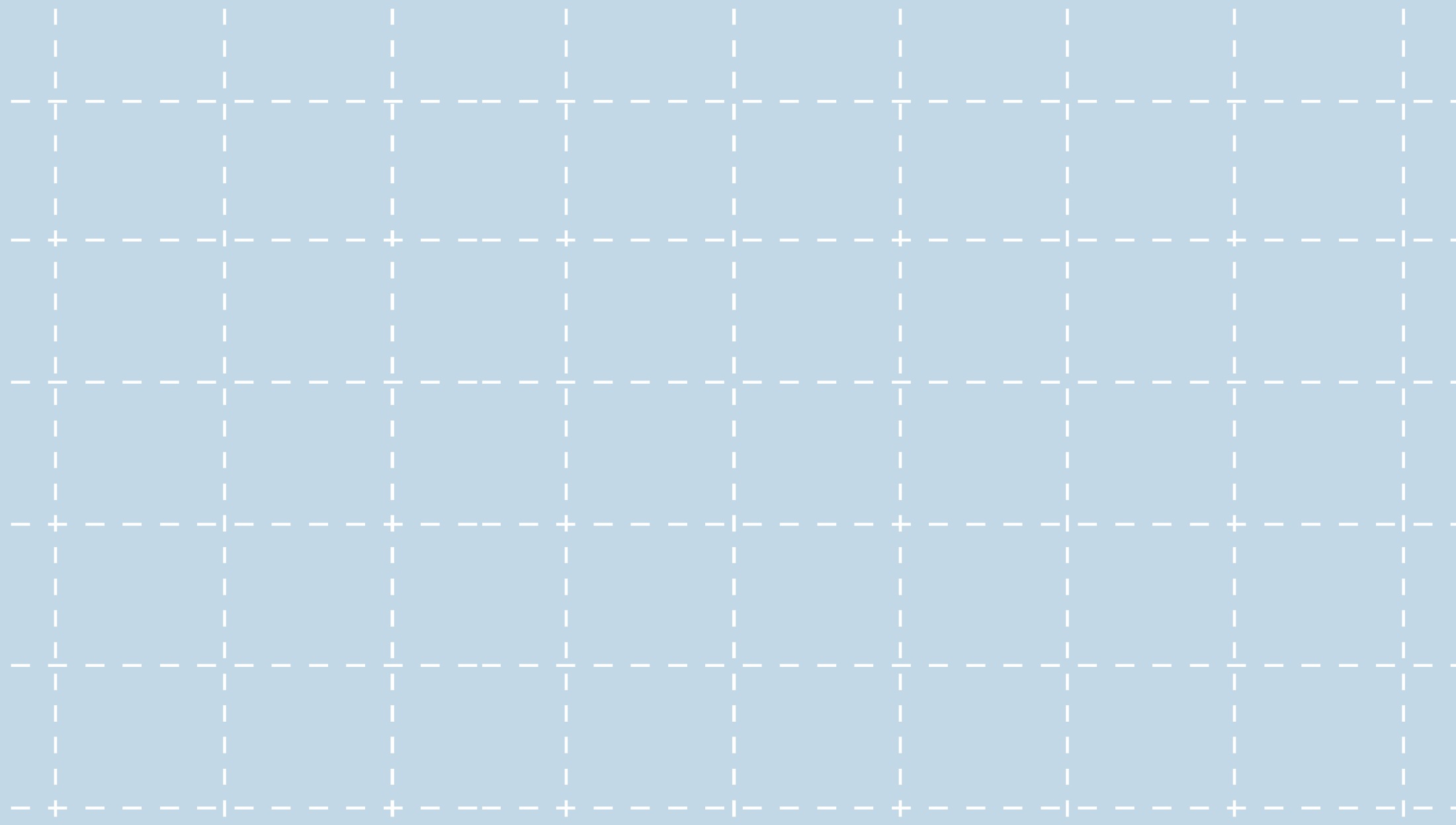 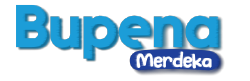 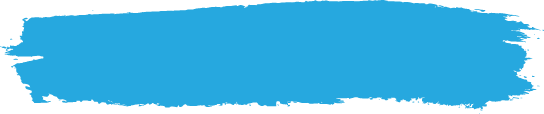 B. Identitas Teman
Identitas dirimu dan temanmu berbeda.
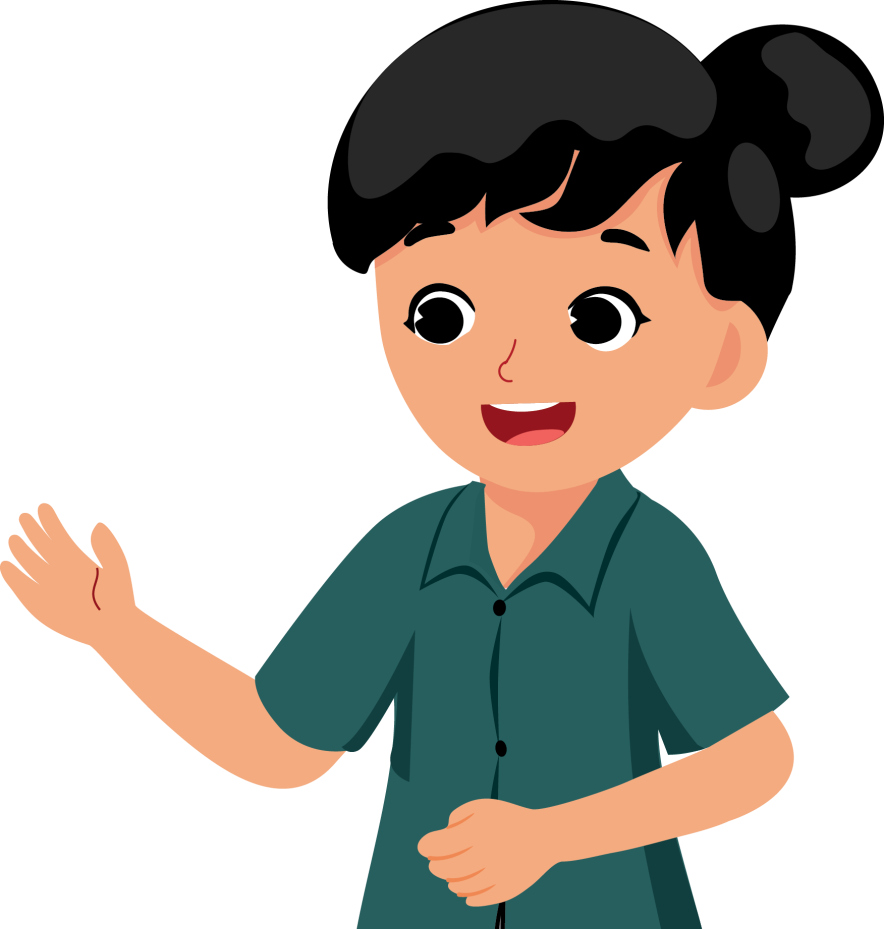 Temanmu dapat memiliki nama berbeda.
Ada juga yang memiliki nama yang sama.
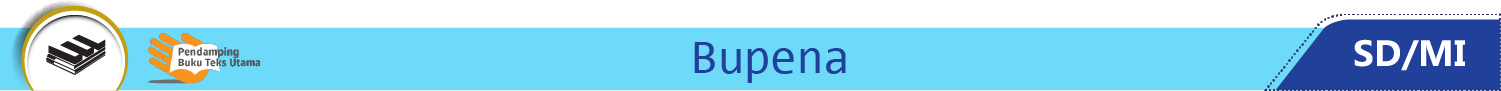 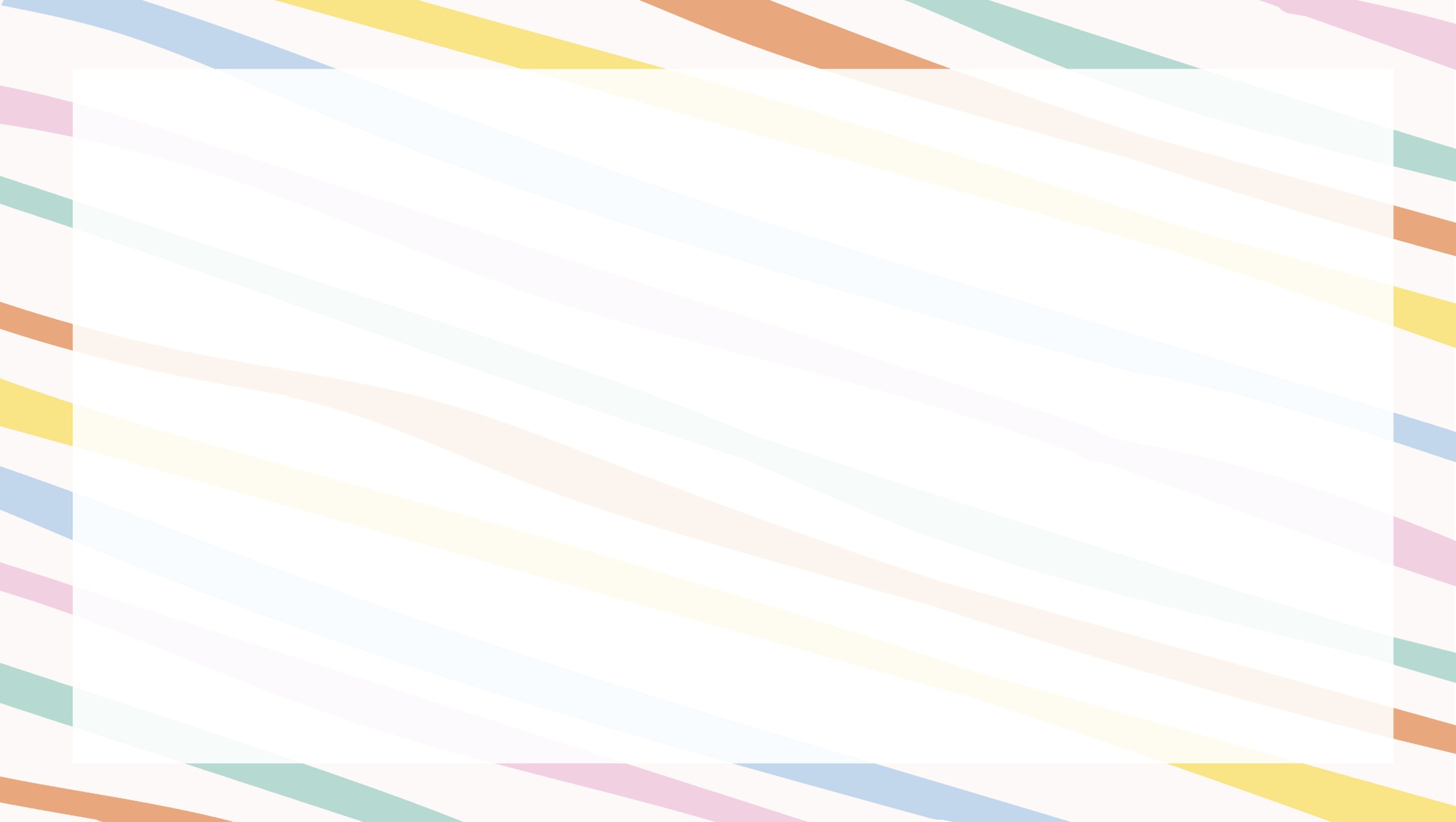 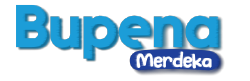 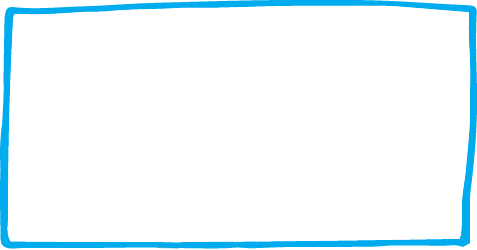 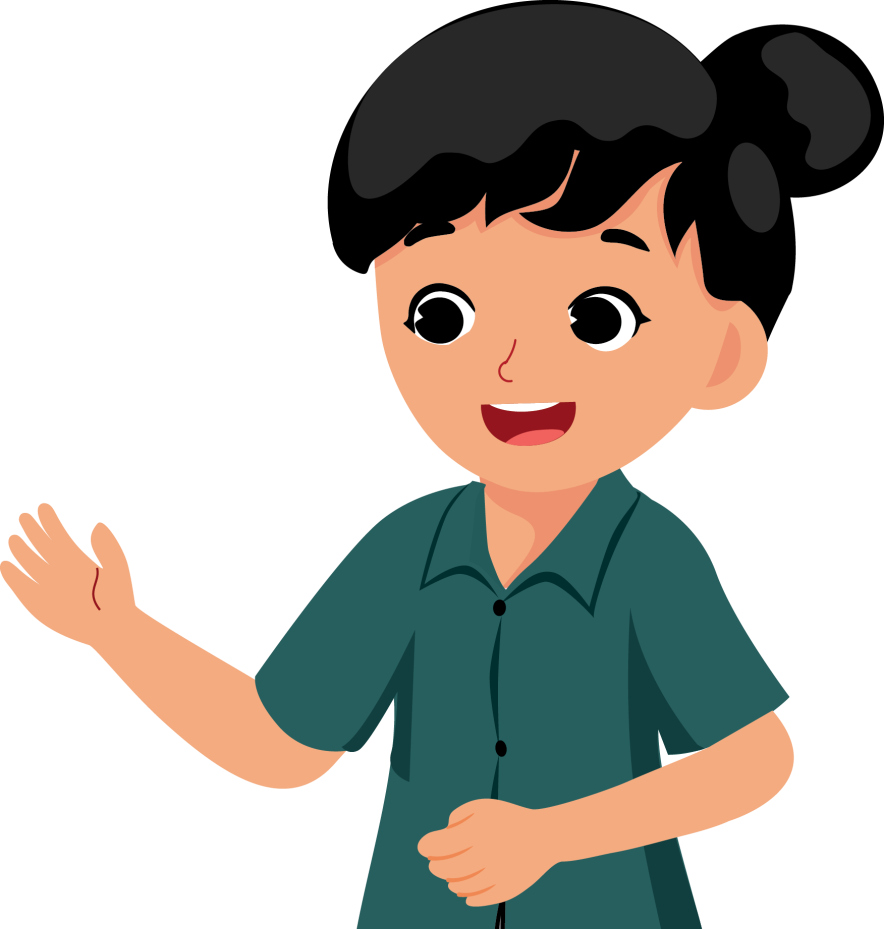 Kita dapat menceritakan identitas teman.
Sebutlah teman sesuai namanya.
Sebutlah nama temanmu dengan sopan.
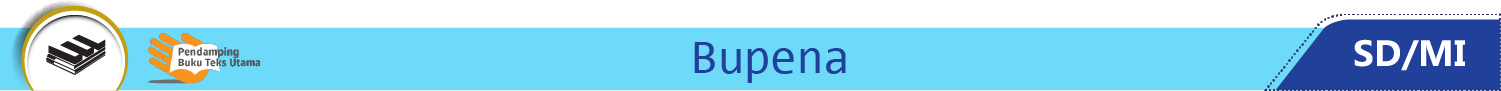 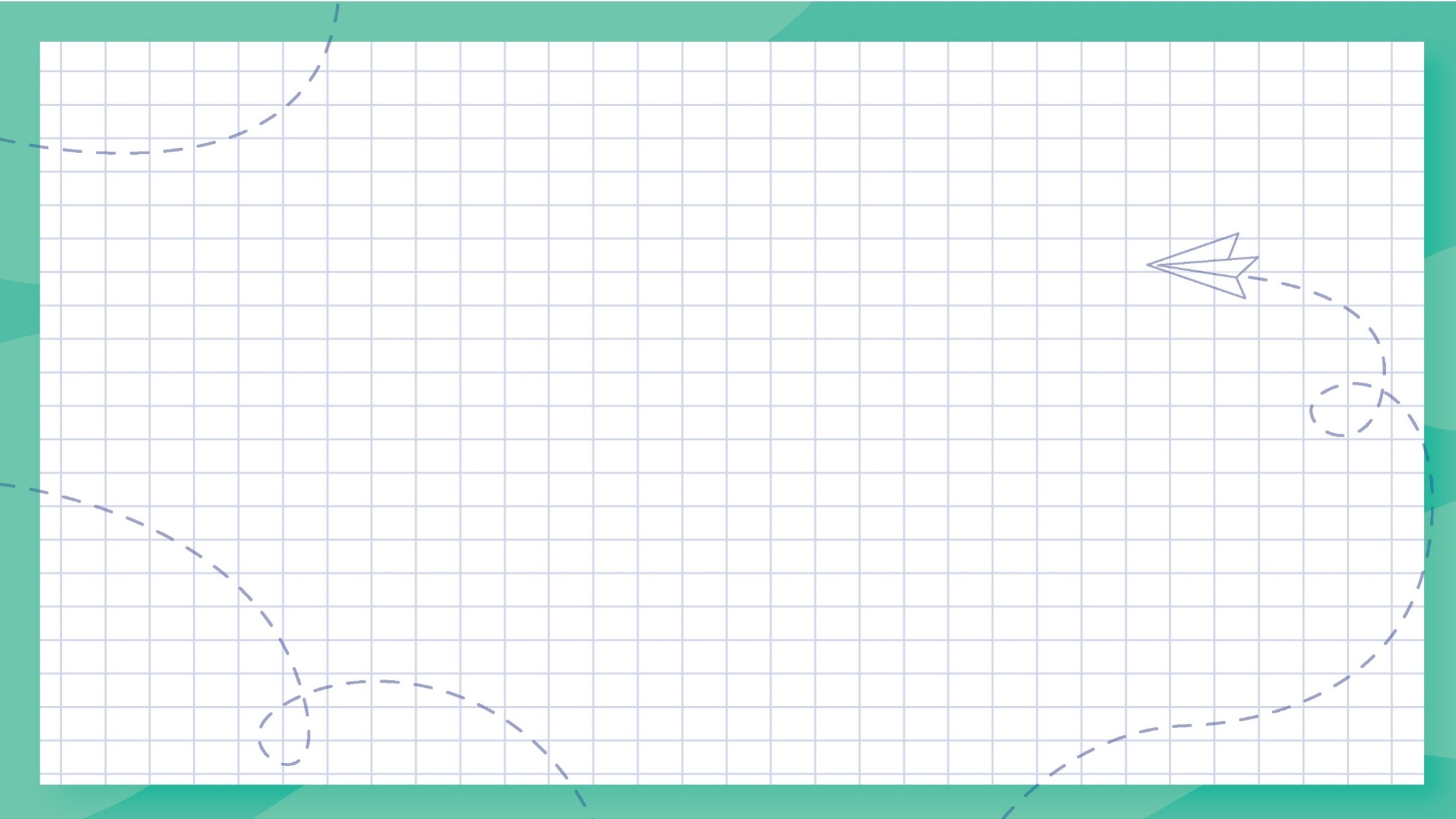 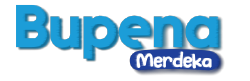 Namaku Cika.
Namaku Jaka.
Namaku David.
Namaku Hana.
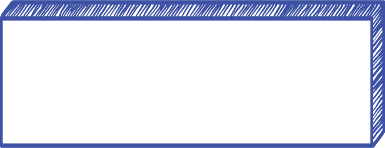 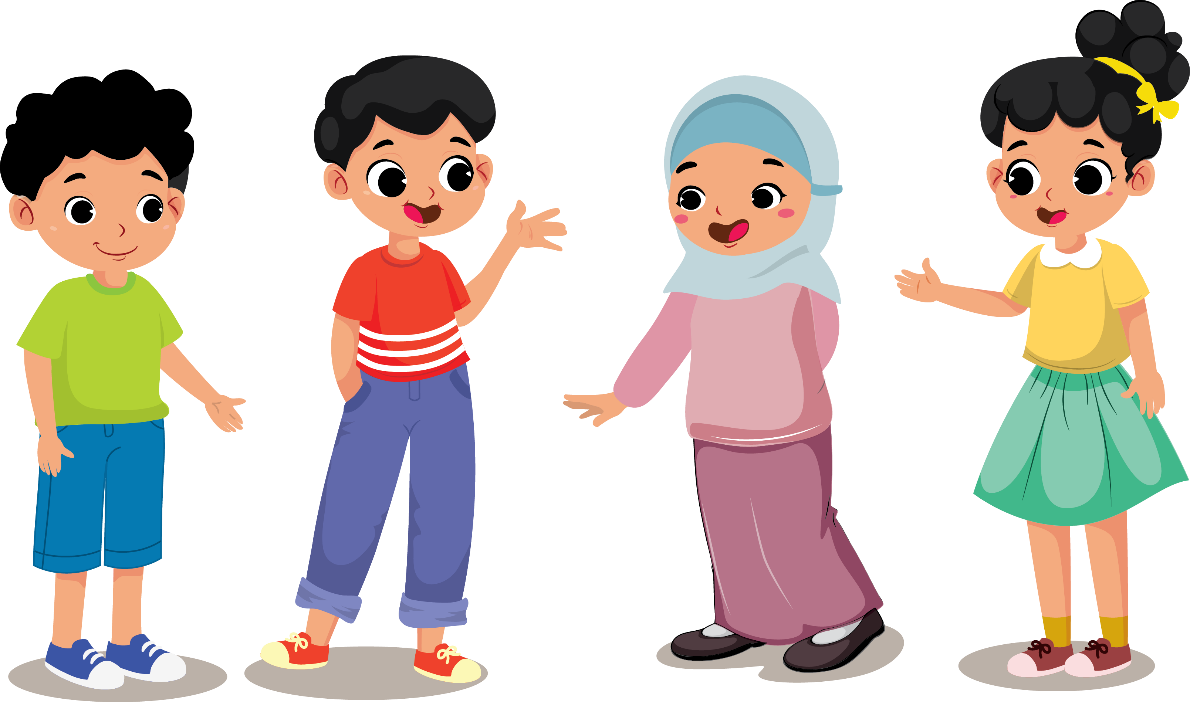 Perhatikan contoh berikut.
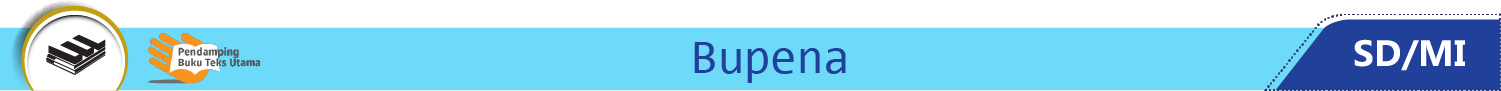 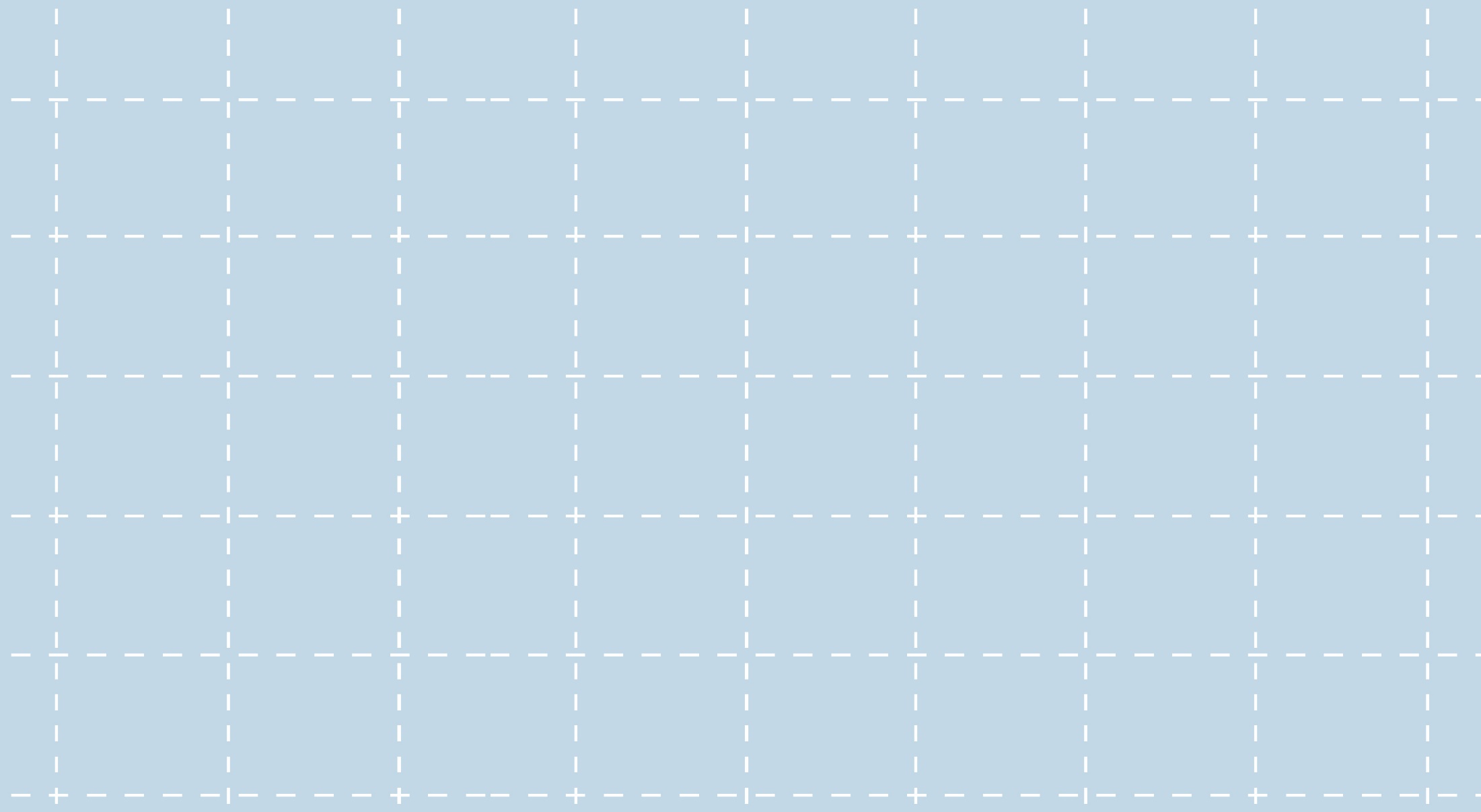 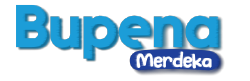 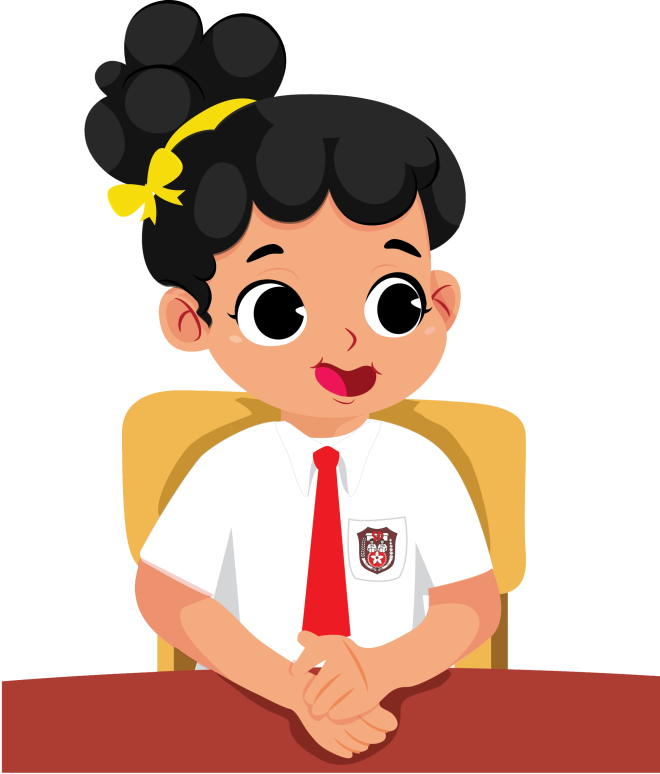 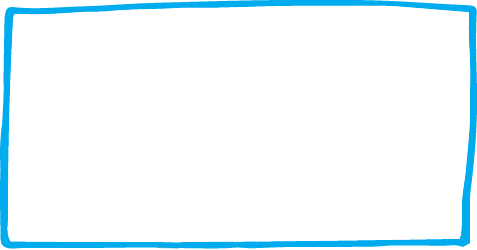 Ciri-ciri temanmu tentu berbeda-beda.
Ciri dapat berupa warna kulit atau bentuk rambut.
Ceritakan dengan baik.
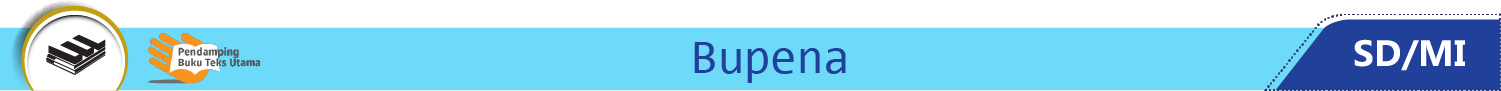 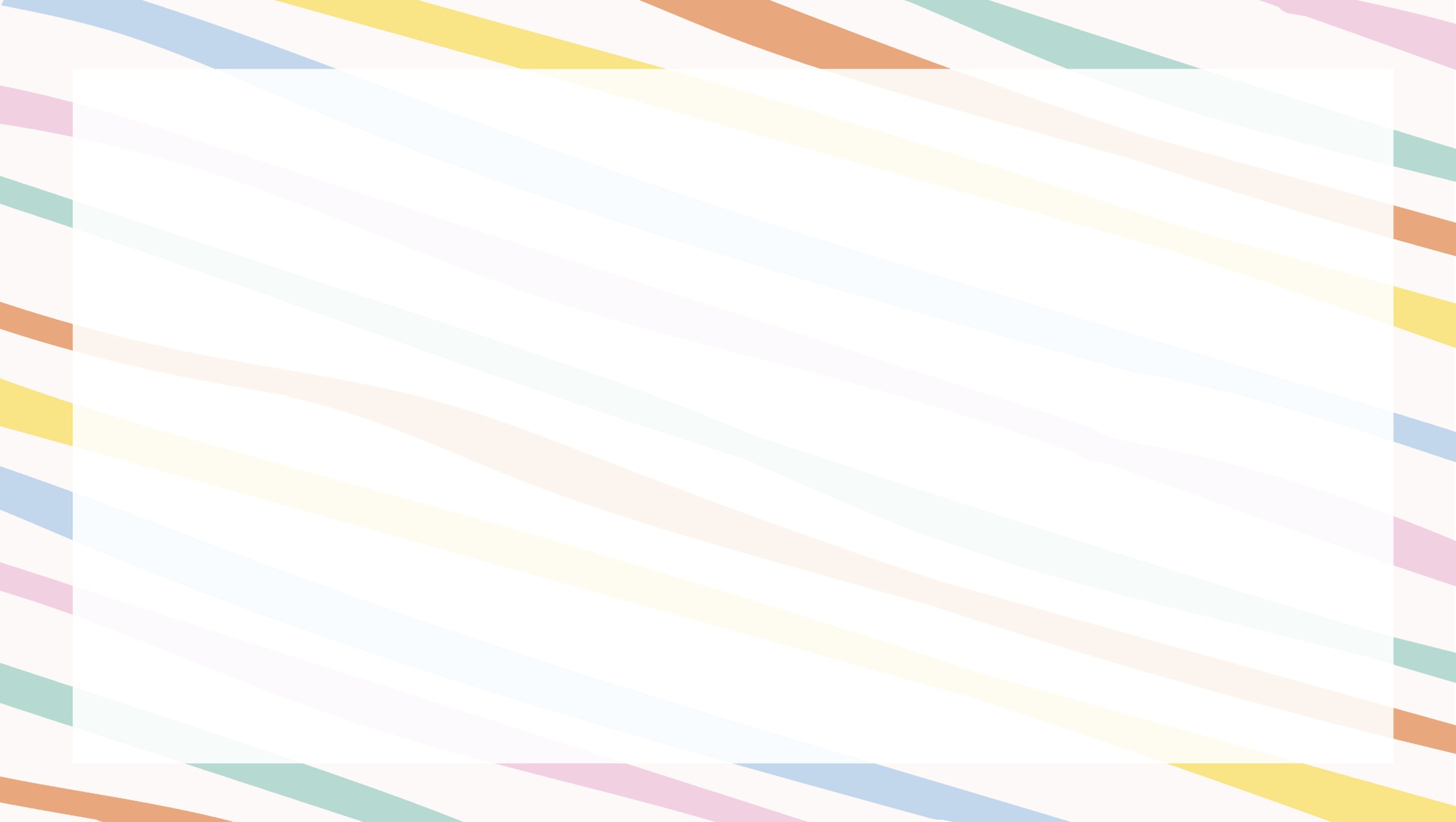 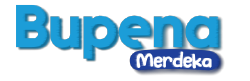 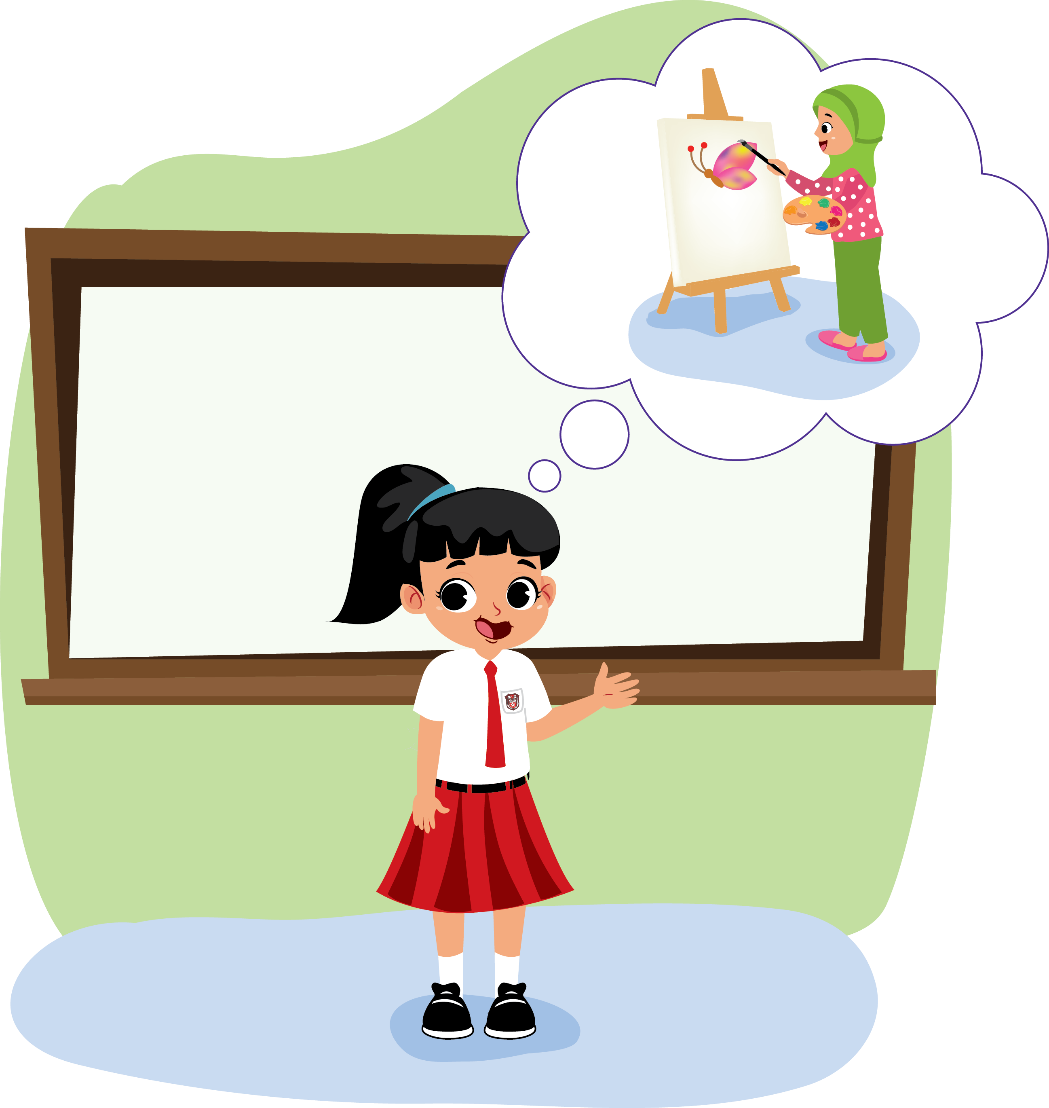 Aku memiliki teman.
Temanku bernama intan.
Intan memakai hijab.
Bentuk wajahnya oval. 

Intan hobi melukis.
Lukisannya sangat indah.
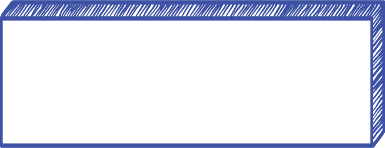 Perhatikan contoh memperkenalkan teman berikut.
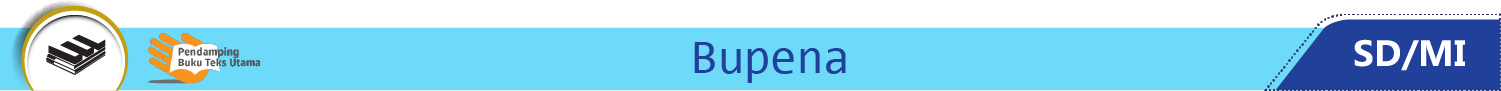 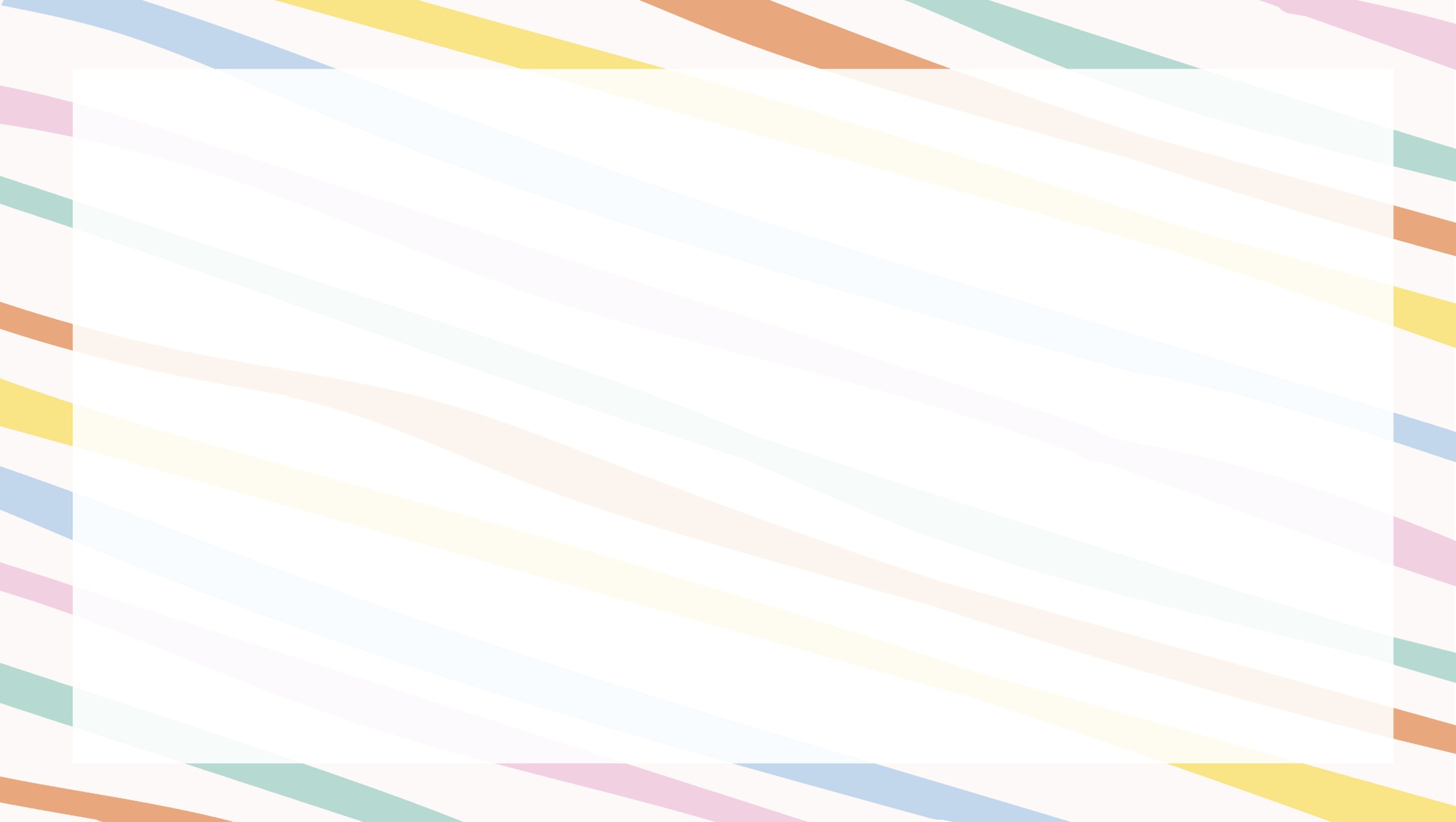 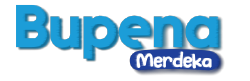 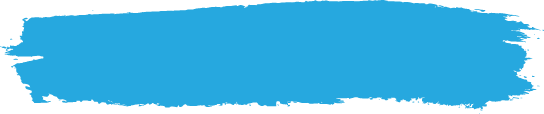 C. Keragaman di Sekitar Kita
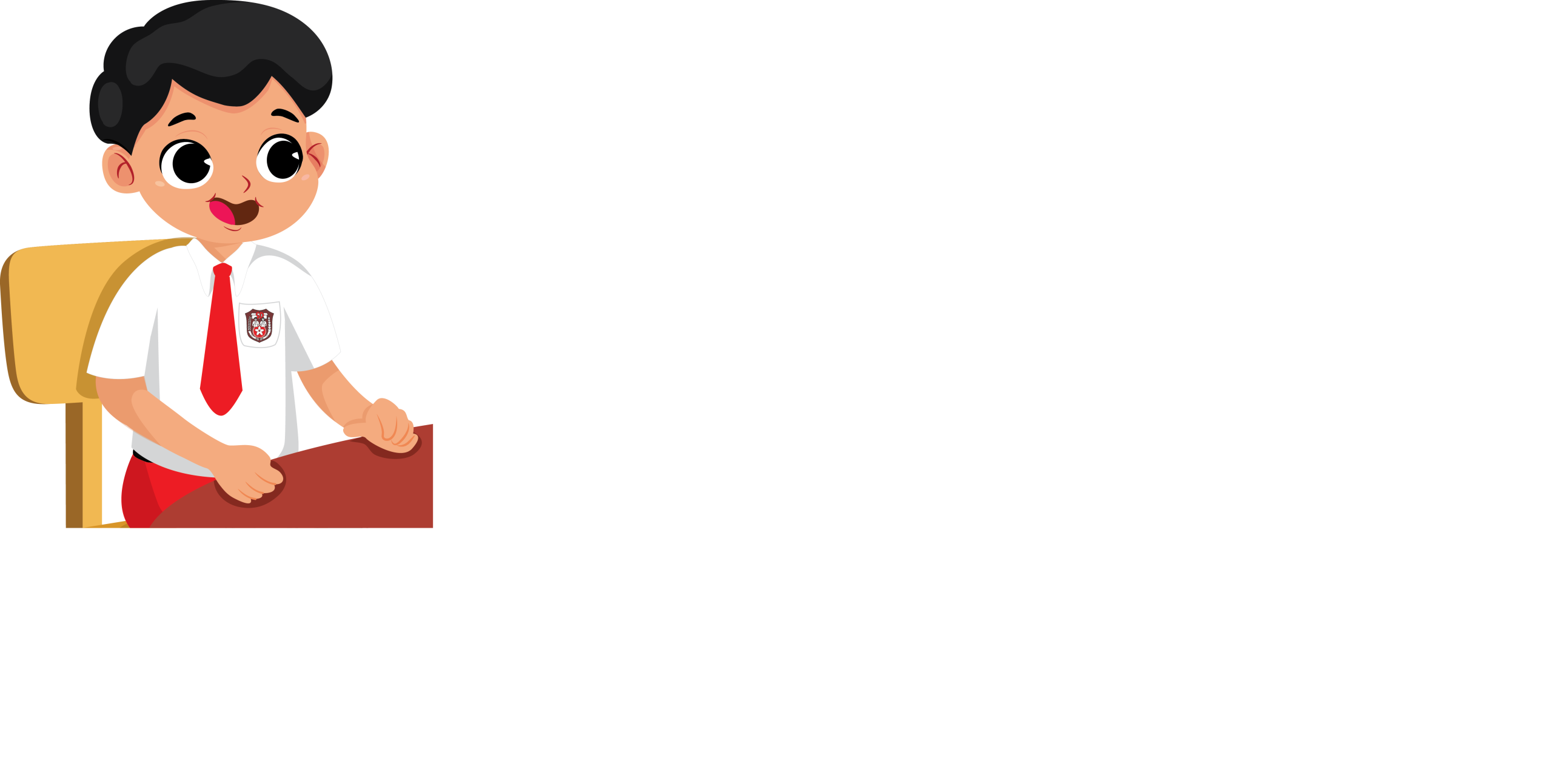 Setiap orang memiliki ciri khas.
Ciri khas setiap orang berbeda-beda.
Ciri khas membedakan kita dengan orang lain.
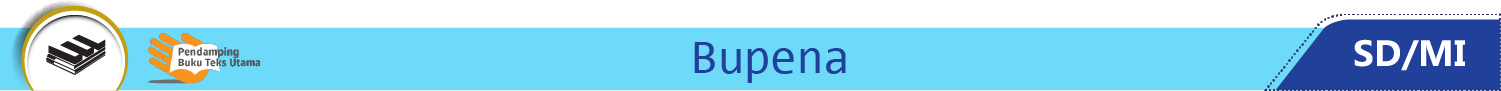 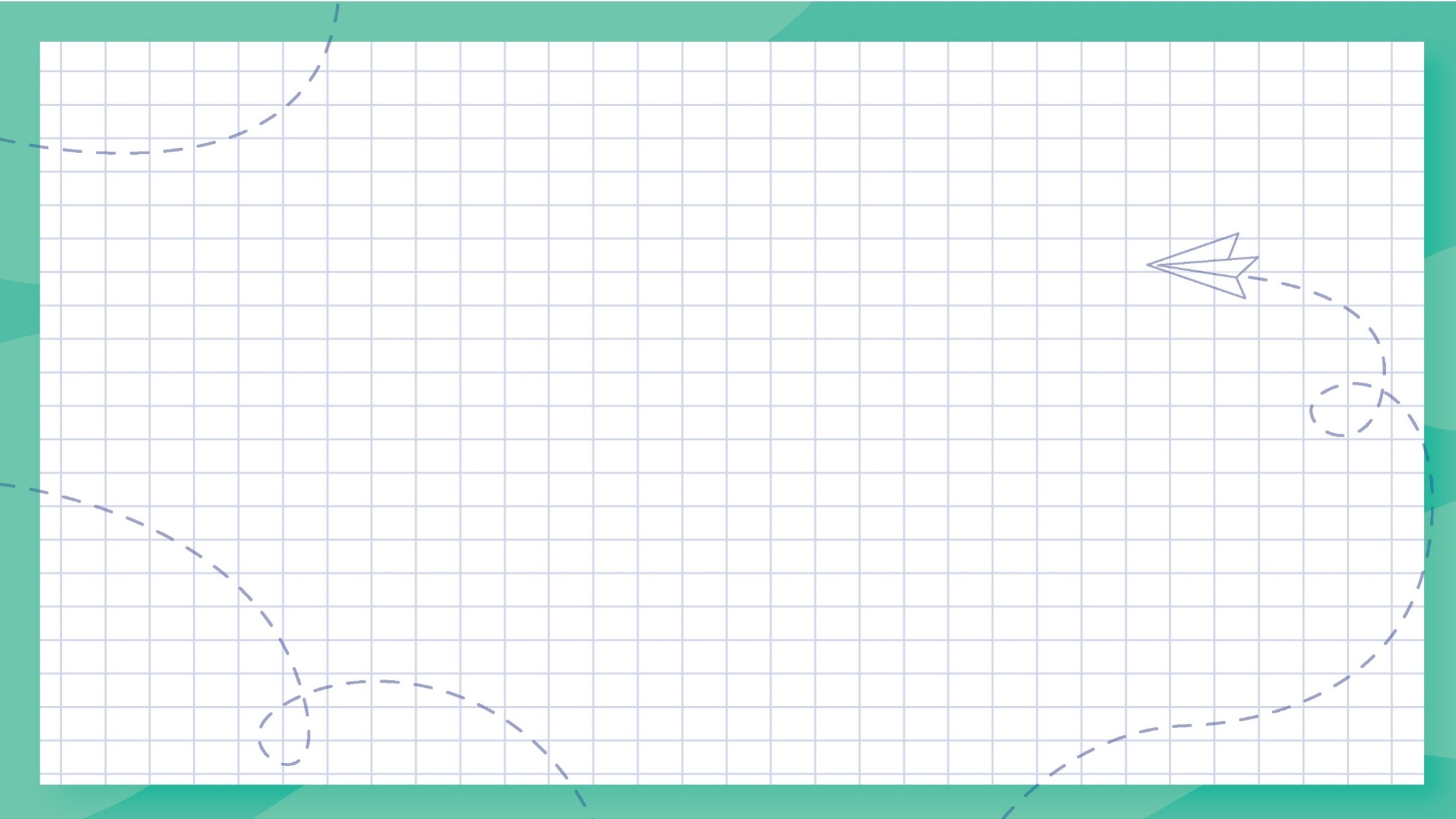 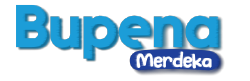 Bentuk Tubuh
Ada yang kurus, sedang, atau gemuk.
Hargailah bentuk tubuh orang lain.
Ciri Fisik
Ciri fisik setiap orang berbeda-beda.
Kita harus menghargainya.
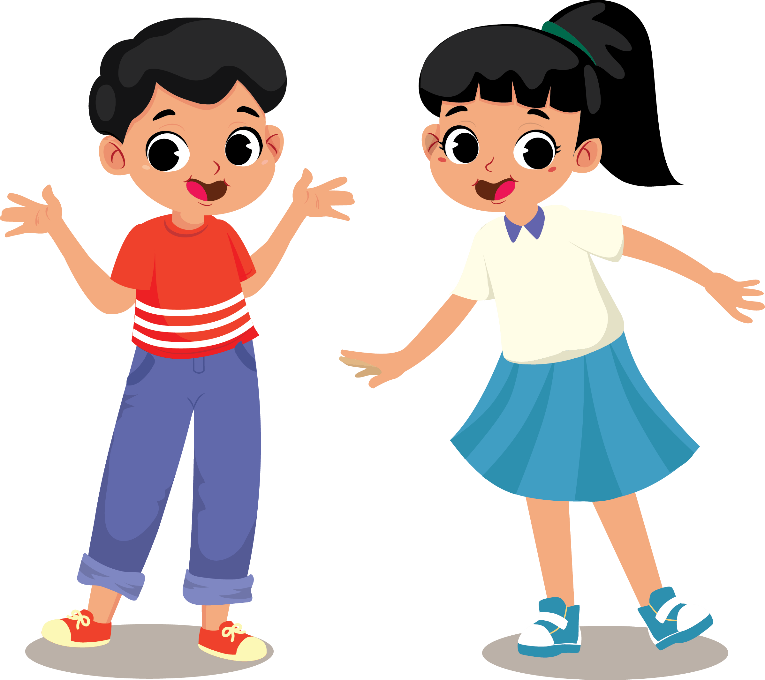 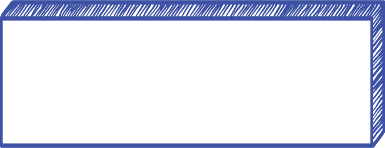 Berikut contoh keragaman ciri khas.
Tinggi Badan
Tinggi badanmu mungkin berbeda dengan temanmu.
Kita harus tetap saling menghargai.
Bentuk Rambut
Ada berbagai bentuk rambut.
Ada yang lurus, keriting, atau ikal.
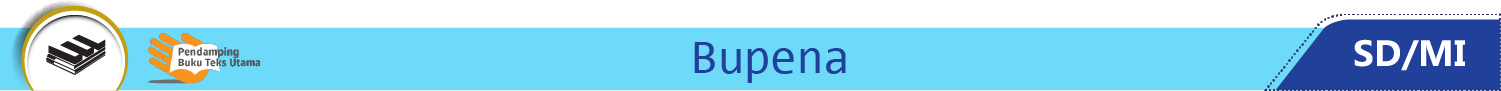 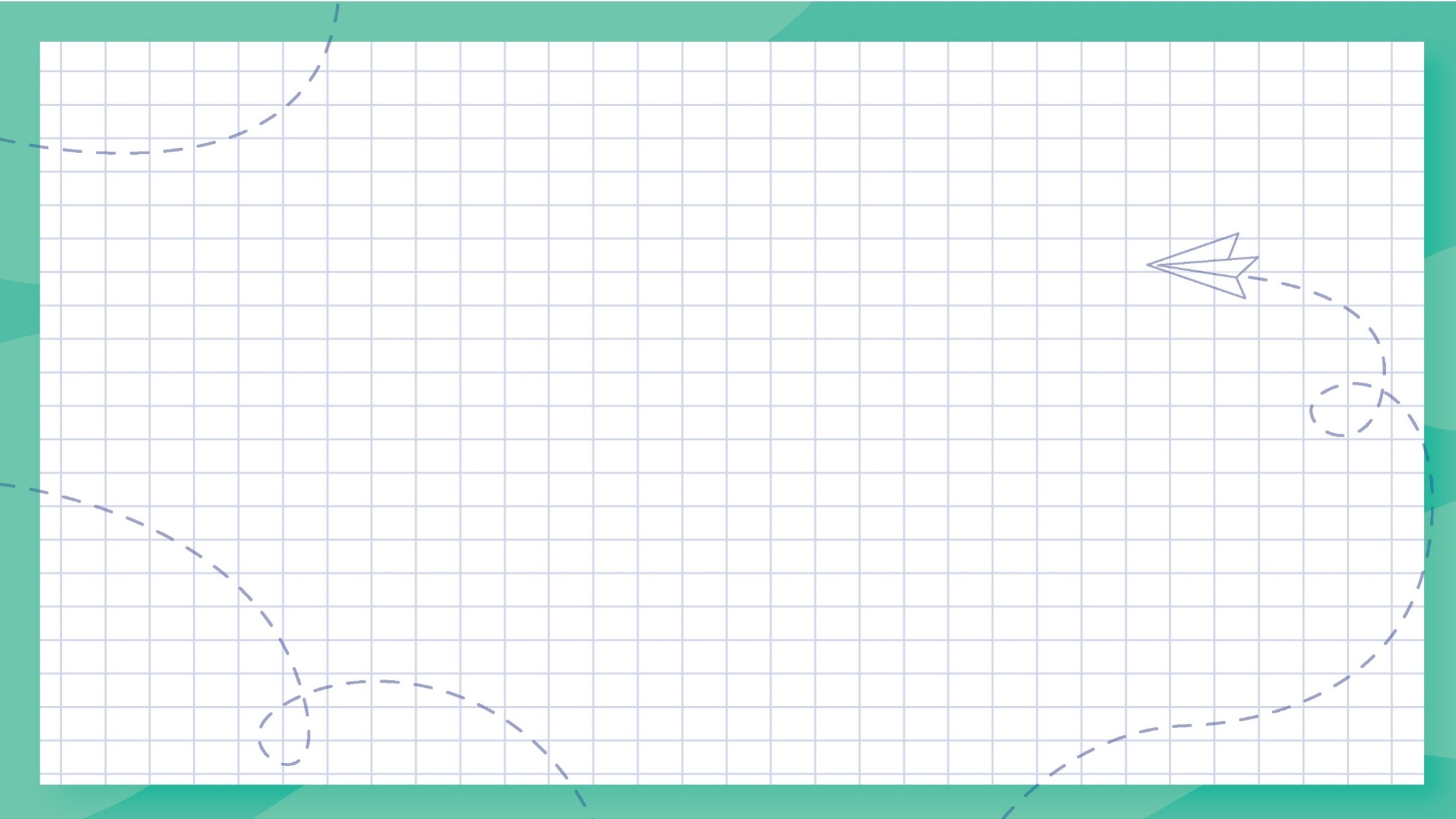 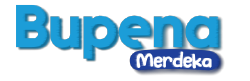 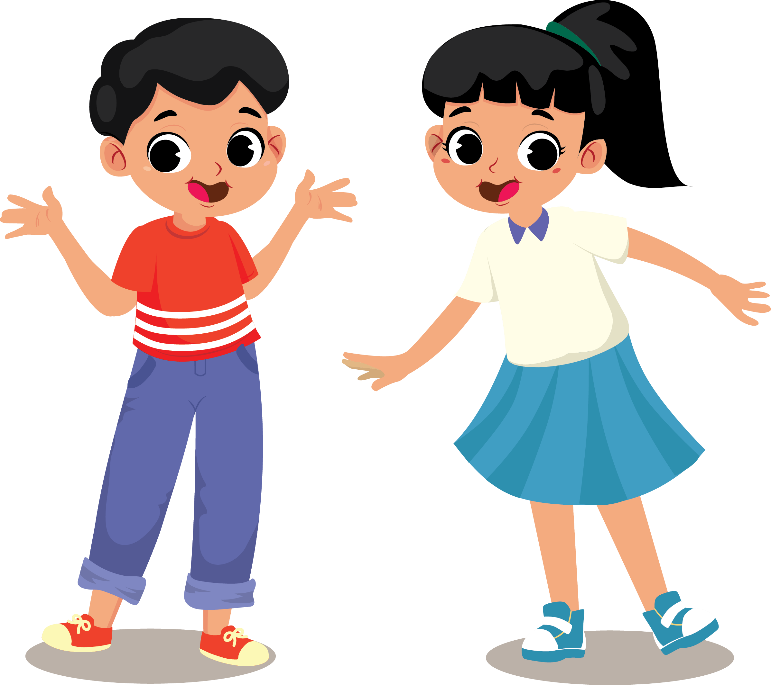 Warna Kulit
Ada yang putih, sawo matang, atau cokelat.
Perbedaan Spesial
Ada yang tidak dapat berjalan, berbicara, atau melihat.
Walaupun berbeda, mereka tetap istimewa.
Tanda Lahir
Tanda lahir dapat berupa tahi lalat.
Ada juga yang berupa lesung pipi.
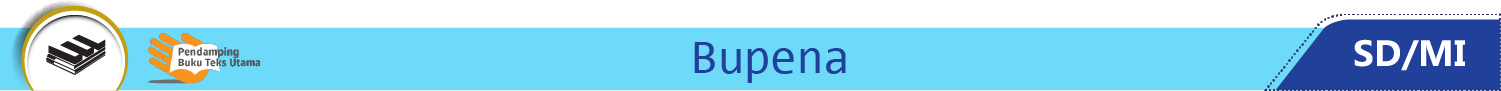 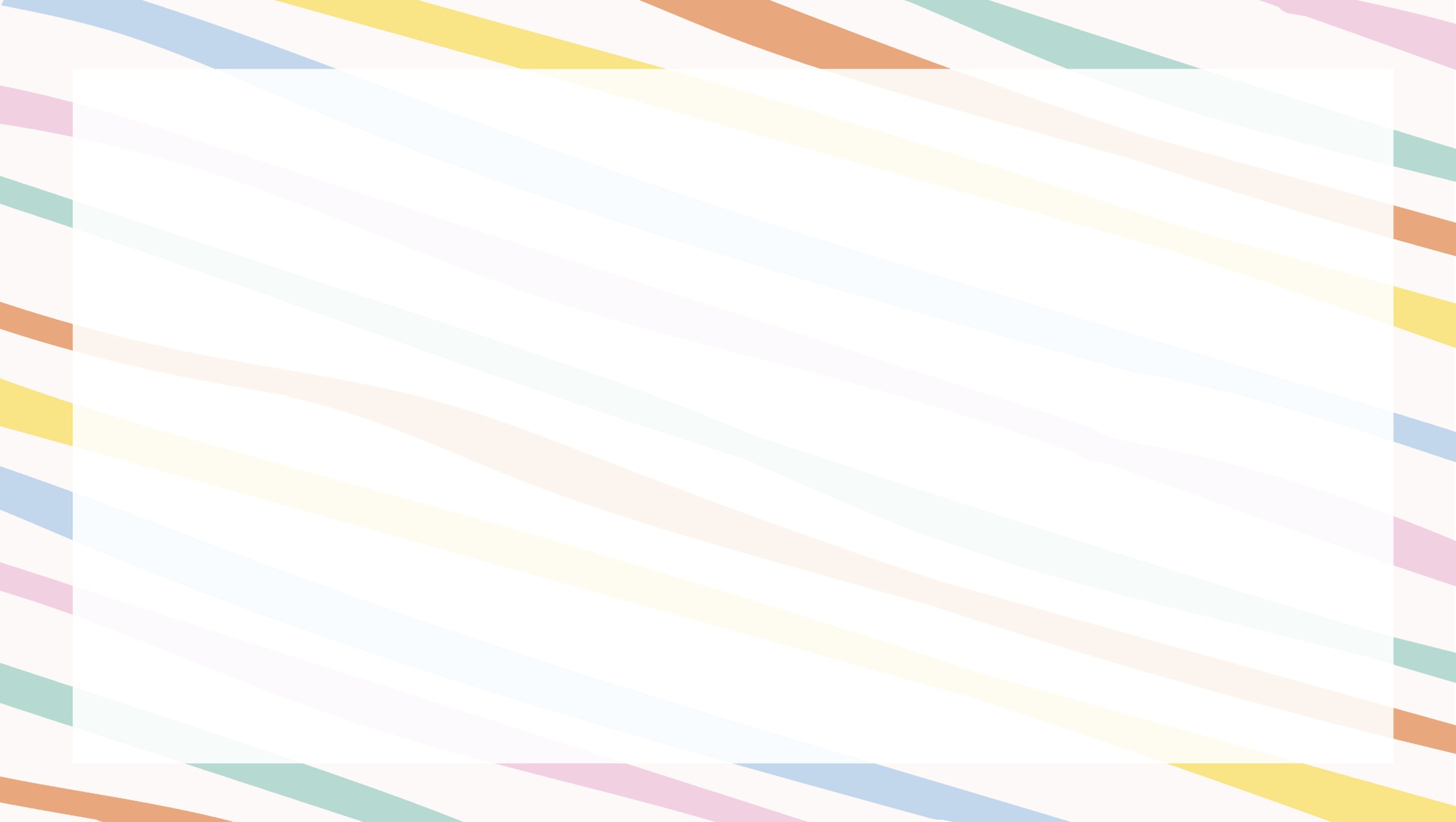 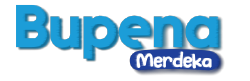 Ada banyak jenis keragaman ciri khas lainnya.
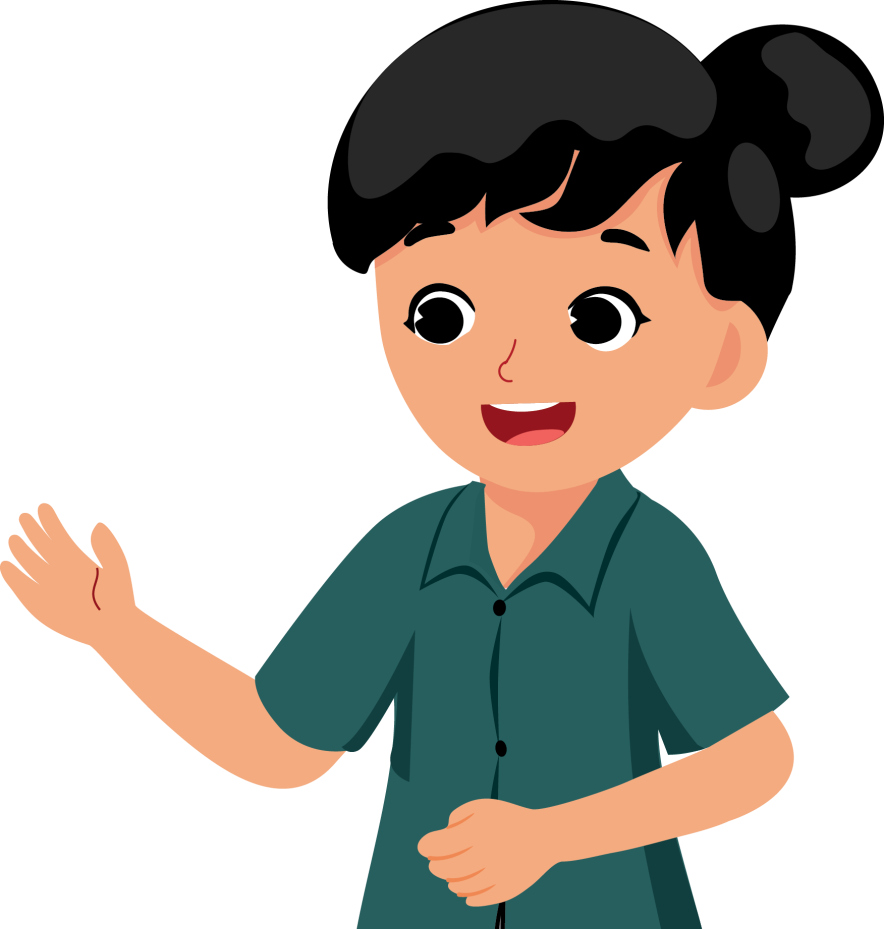 Misalnya, keragaman hobi atau makanan kesukaan.
Walaupun berbeda, kita tetap harus saling menghargai.
Banyak cara yang dapat dilakukan untuk menghargai keragaman.
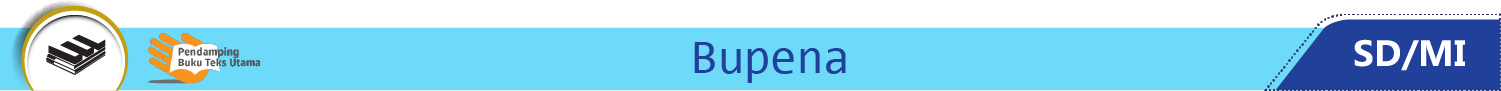 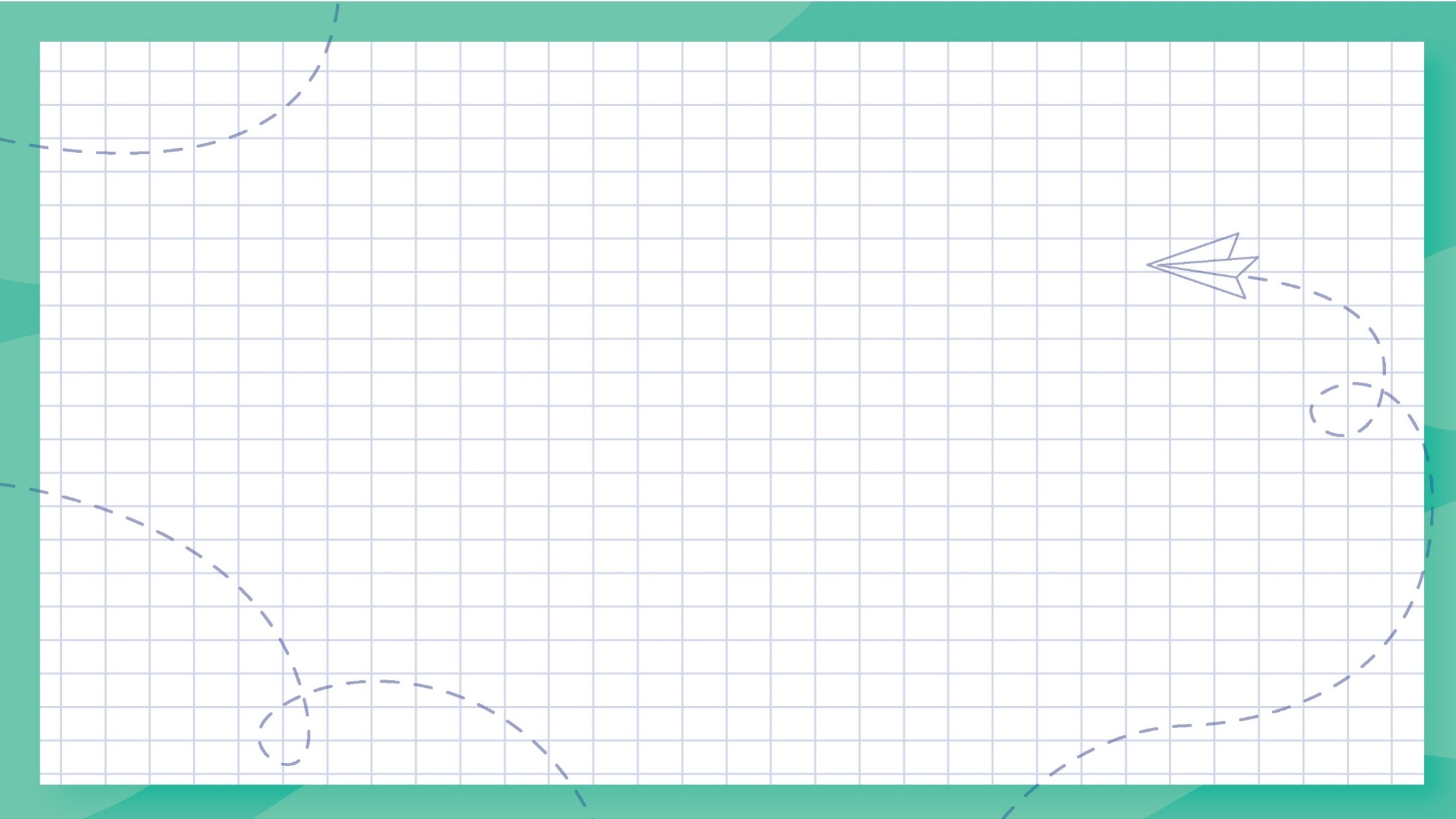 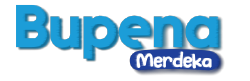 Menghargai keragaman antaranggota keluarga.
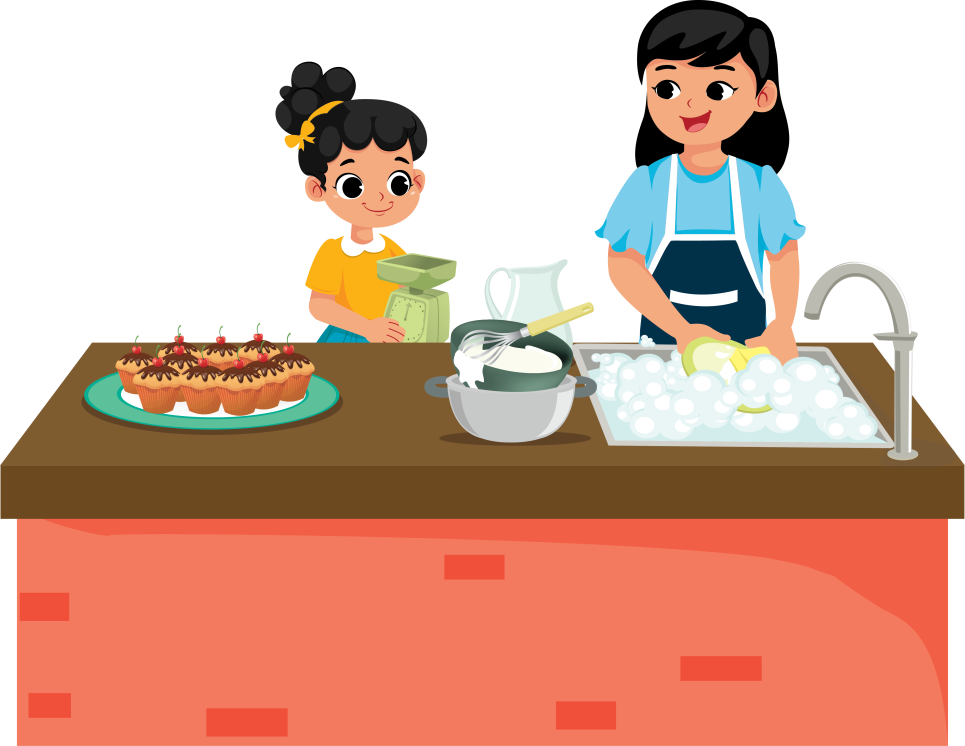 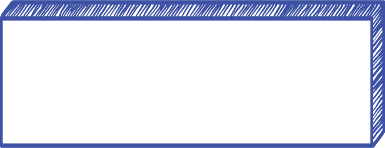 Perhatikan contoh berikut.
Saling membantu anggota keluarga lain.
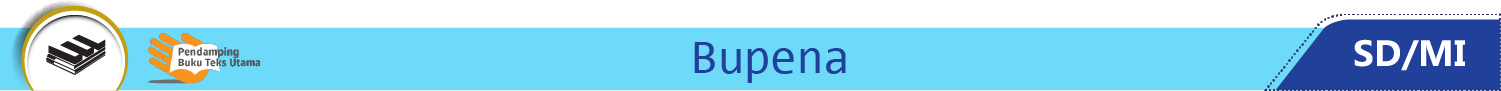 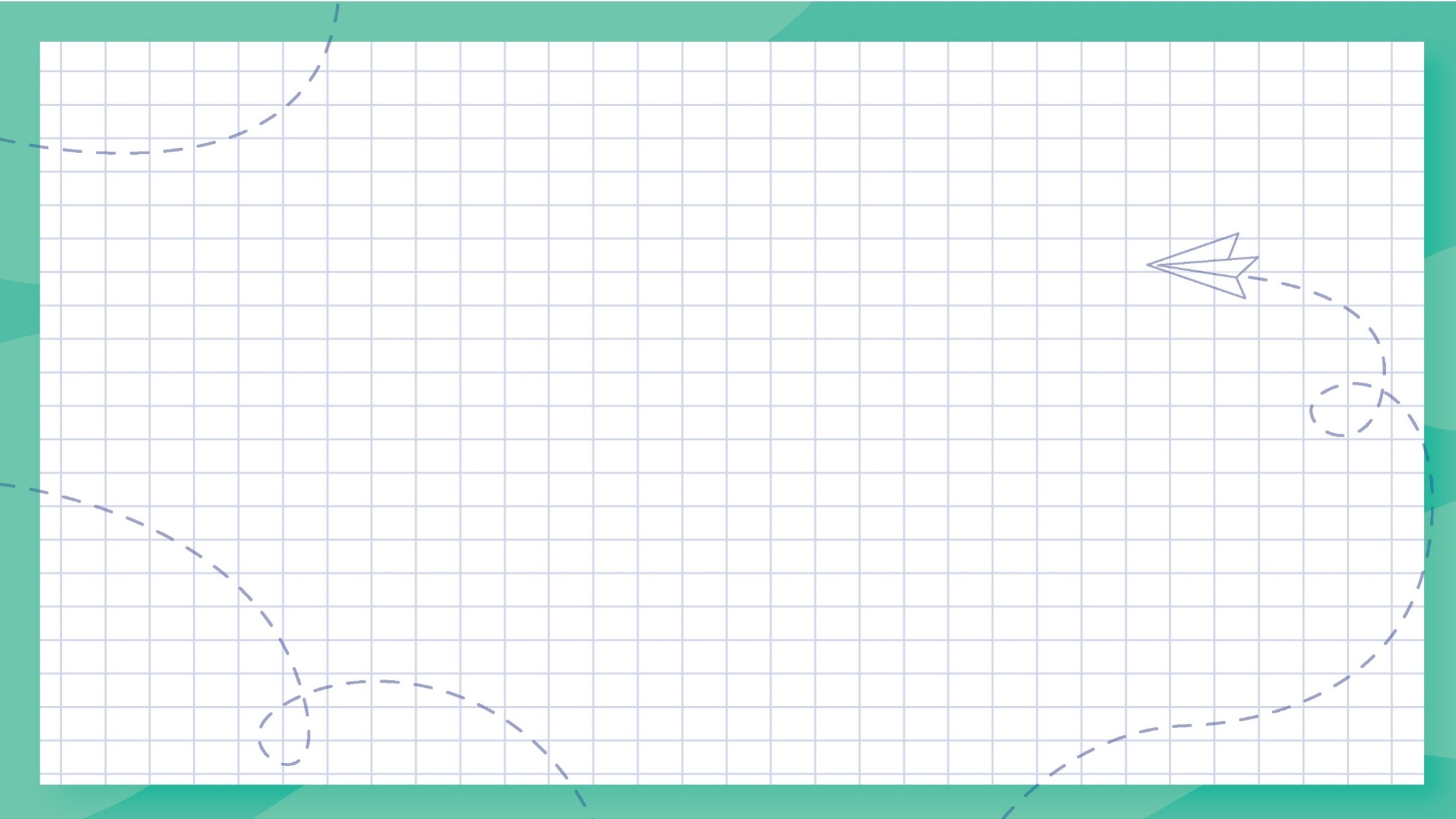 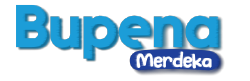 Menghargai keragaman antarteman.
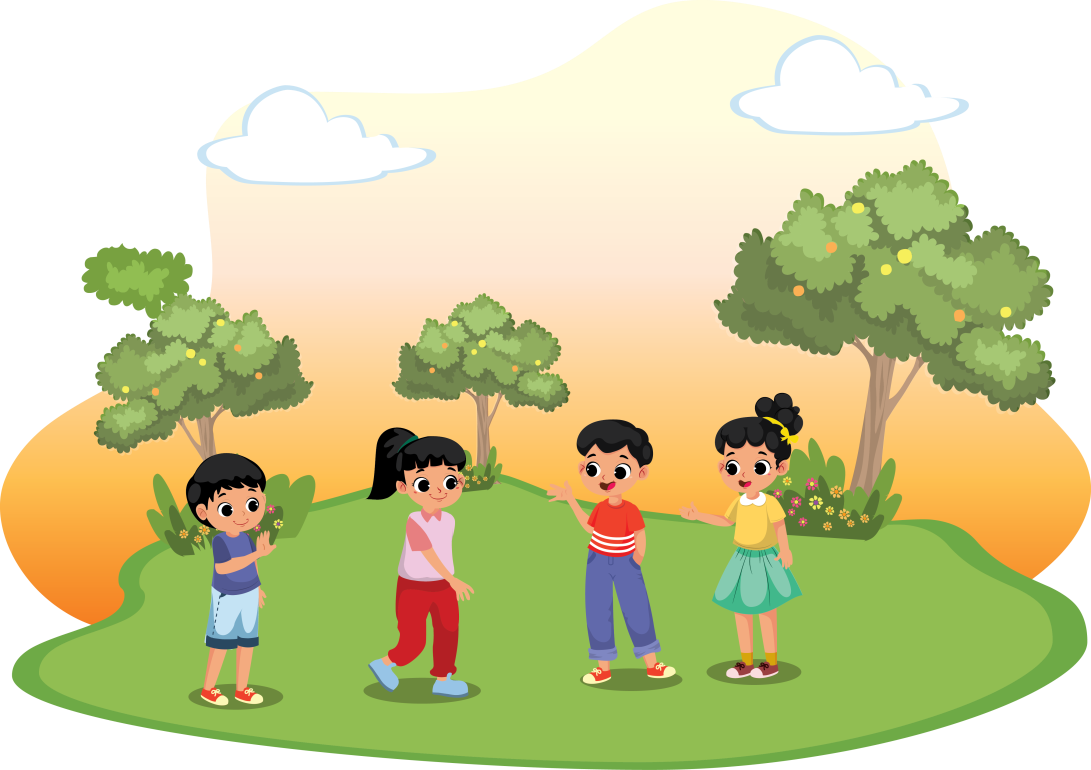 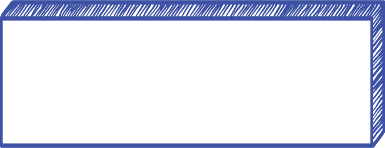 Perhatikan contoh berikut.
Bermain tanpa membeda-bedakan teman.
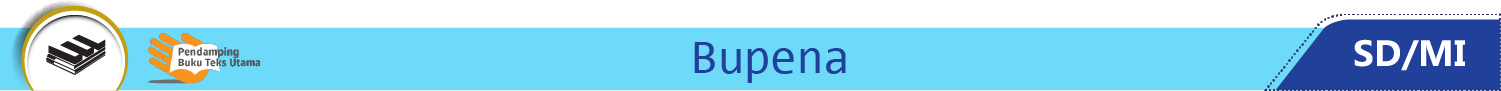